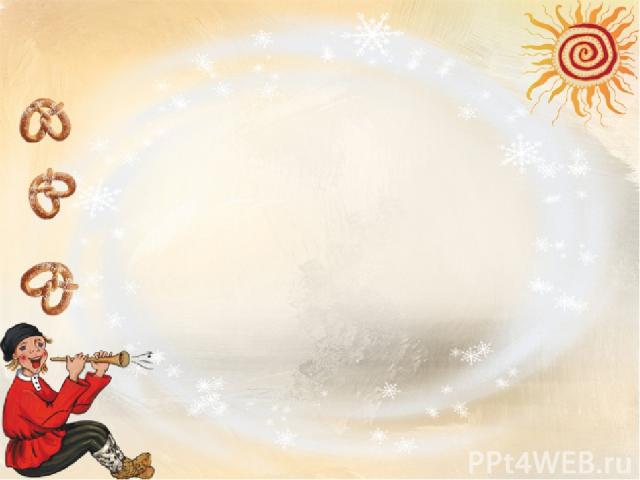 «Поликультурное воспитание детей младшего дошкольного возраста посредством устного народного творчества»
Подготовила: 
Кузнецова Елена Евгеньевна
воспитатель 
МДОУ Старомайнский д/с №5
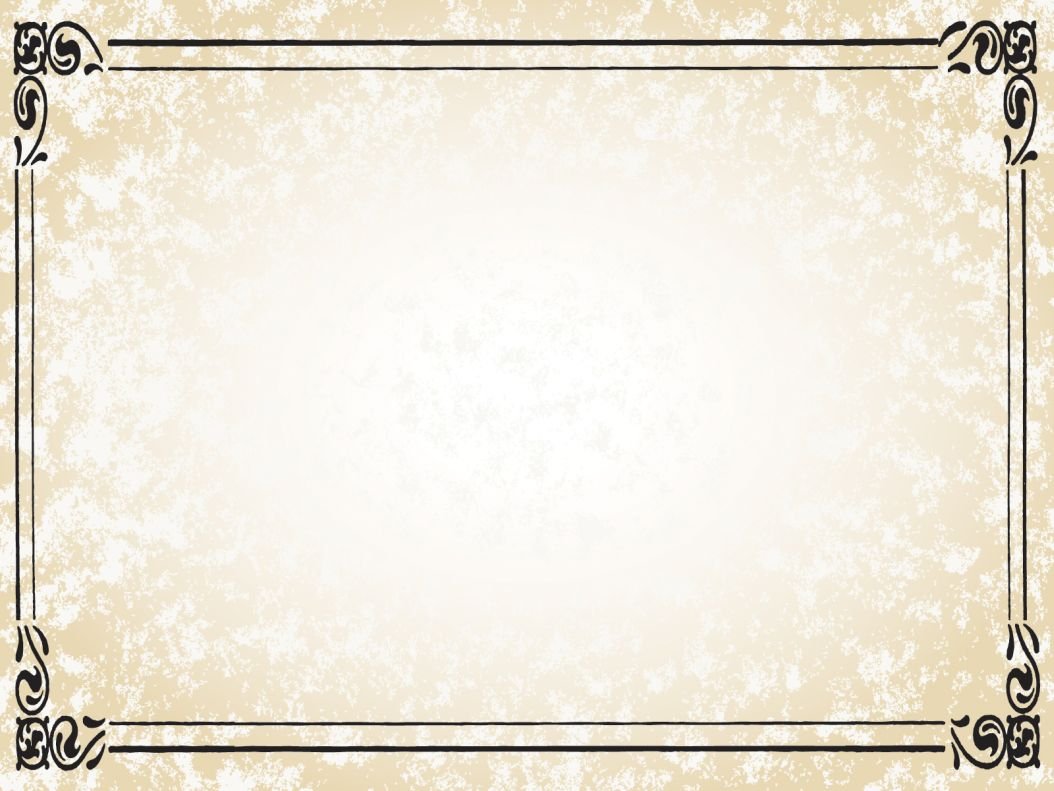 Народный фольклор представляет собой специфическую область народного творчества, объединяющую мир детей и мир взрослых, включающую целую систему поэтических и музыкально-поэтических жанров фольклора.
	Творчество народа - это та сфера его материальной и духовной культуры, которая непосредственно связана с воспитанием детей. Она проявляется в колыбельных и игровых песнях, игрушках и детской одежде, в подвижных играх, в детском питании и правилах кормления детей, в детском фольклоре, традиционных детских праздниках и во многих других элементах народной жизни.
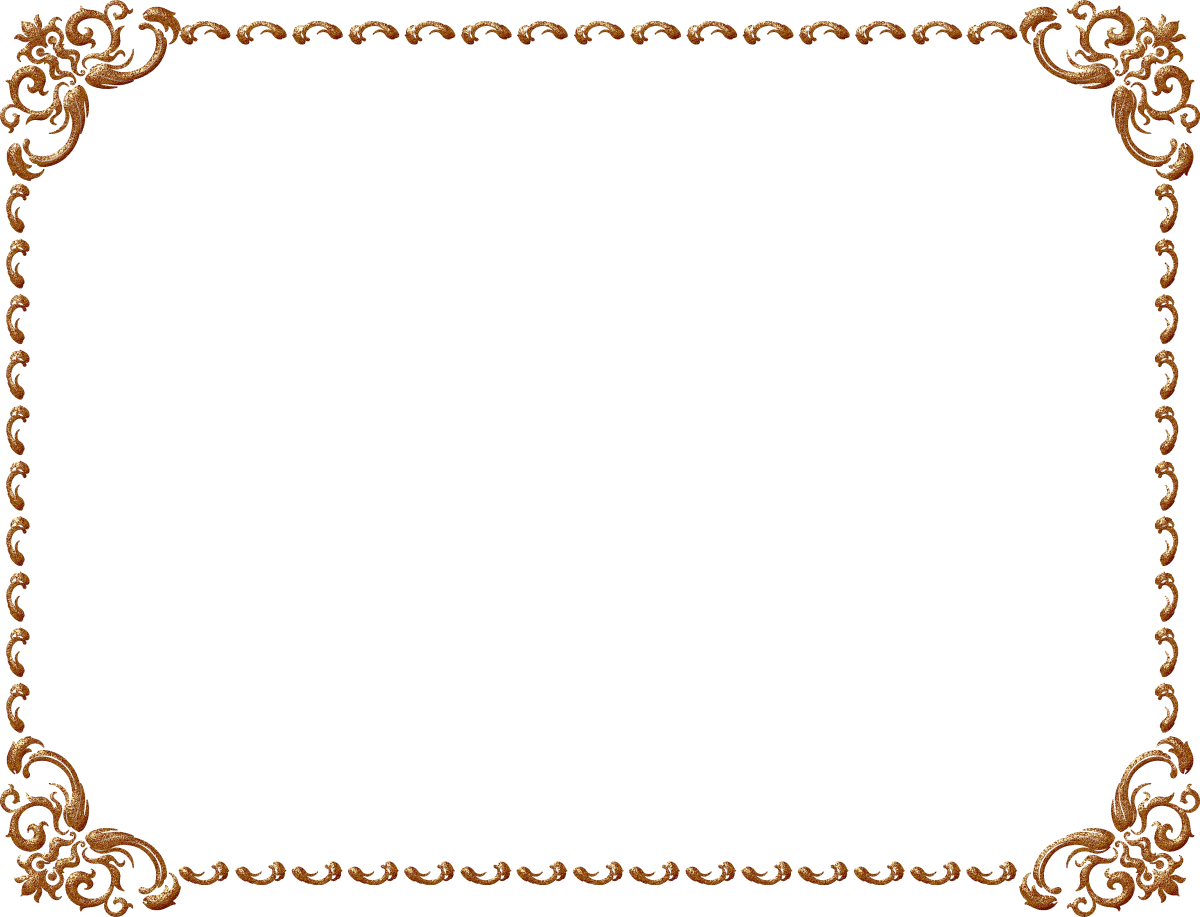 Актуальность данной темы очевидна. С развитием компьютеризации язык стал терять свою эмоциональность, красочность. У детей плохо развита речь, беден словарный запас. Поэтому через устное народное творчество ребенок не только овладевает родным языком, но и осваивает его красоту, лаконичность. Ребенок приобщается к культуре своего народа, обычаям, традициям, получает первые впечатления о ней.
 	Использование малых форм фольклора развивает  когнитивные навыки (внимание, память, речь),познавательную активность детей, формирует первоначальные навыки художественно-речевой деятельности, воспитывает любовь к народному национальному искусству.
	Целенаправленное и систематическое использование произведений фольклора в детском саду позволит заложить фундамент психофизического благополучия ребенка, определяющий успешность его общего развития в дошкольный период детства.
	Устное народное творчество является важнейшим источником духовно-нравственного развития детей.
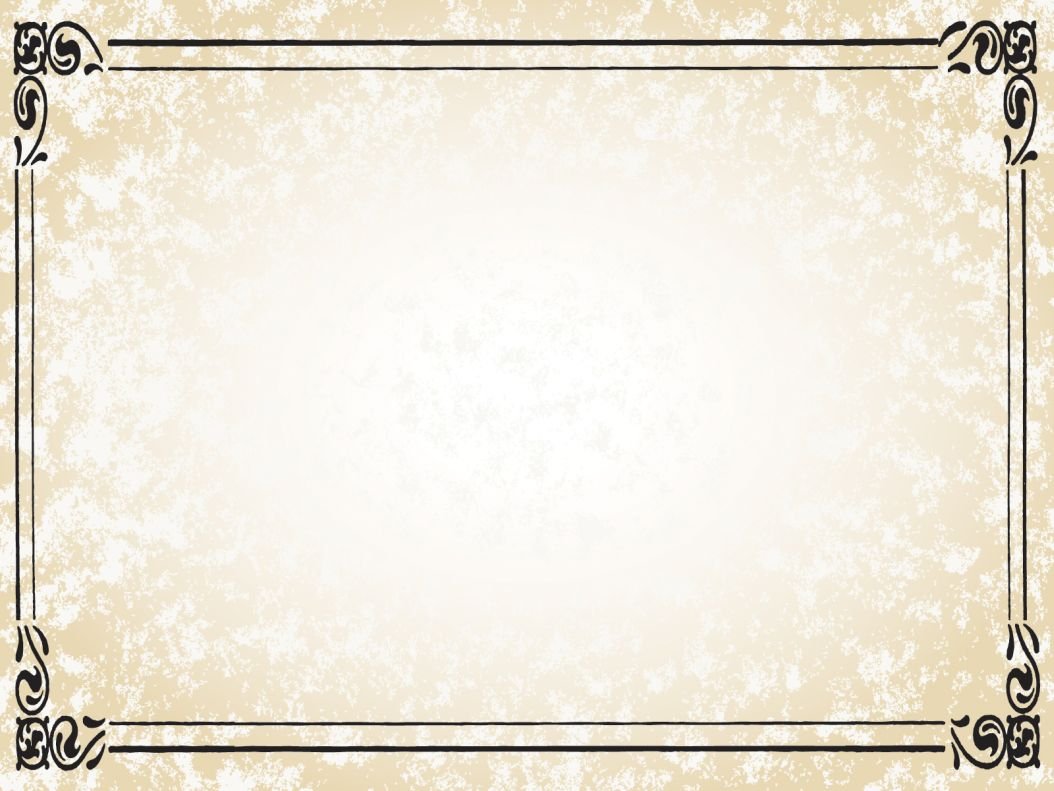 Взяв, все это во внимание, в своей работе мы уделили большое внимание воспитанию детей через использование устного народного творчества.
В своей группе мы собрали большую детскую библиотеку, в которой значительная часть отведена произведениям русского народного фольклора (русские народные сказки, сборники потешек, загадок, пословиц и поговорок и т.п.)
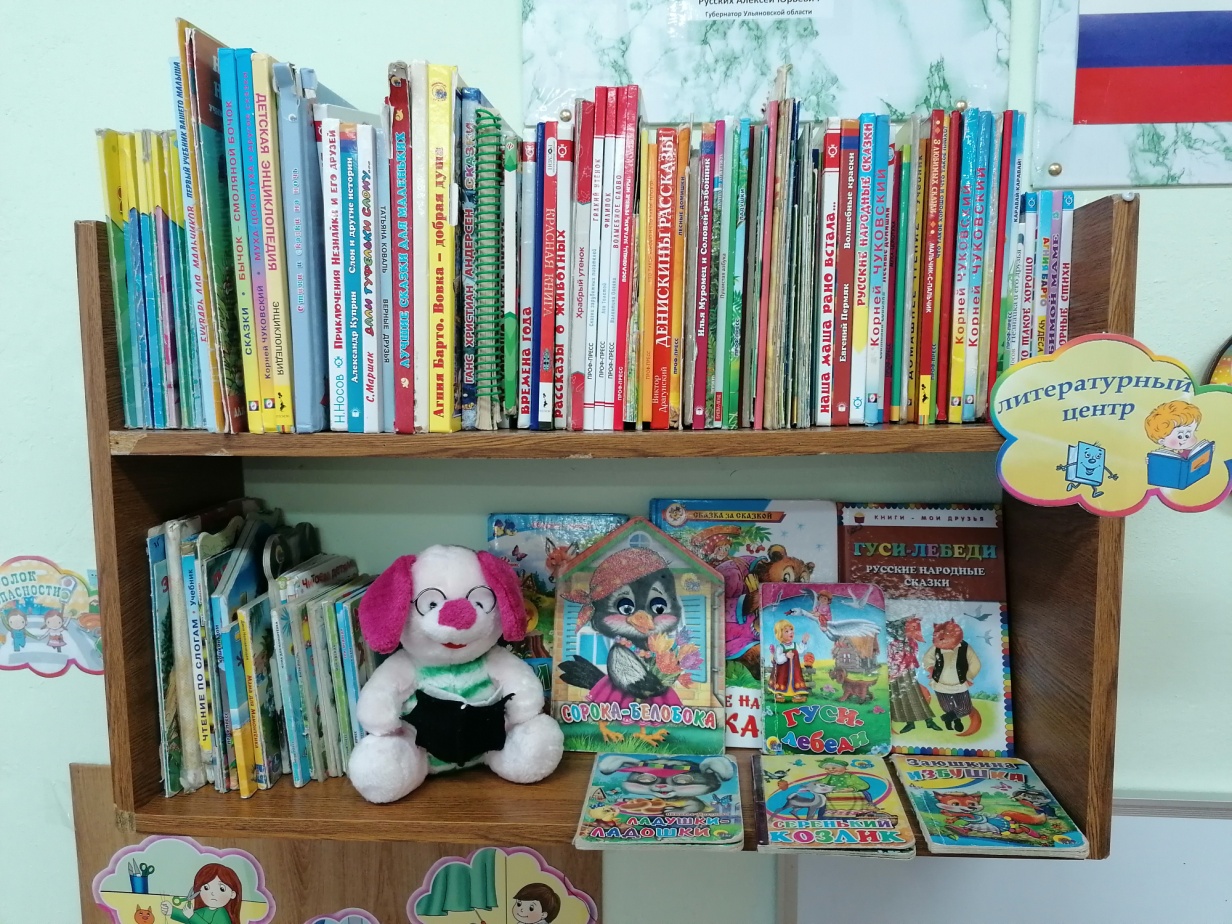 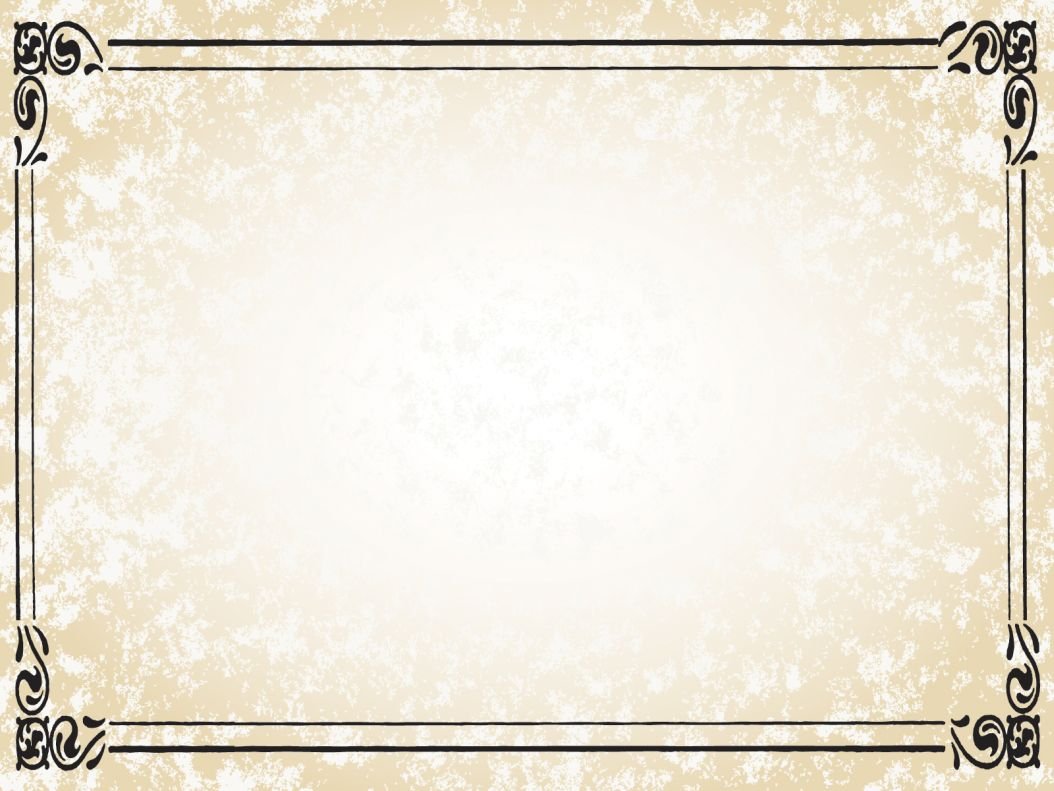 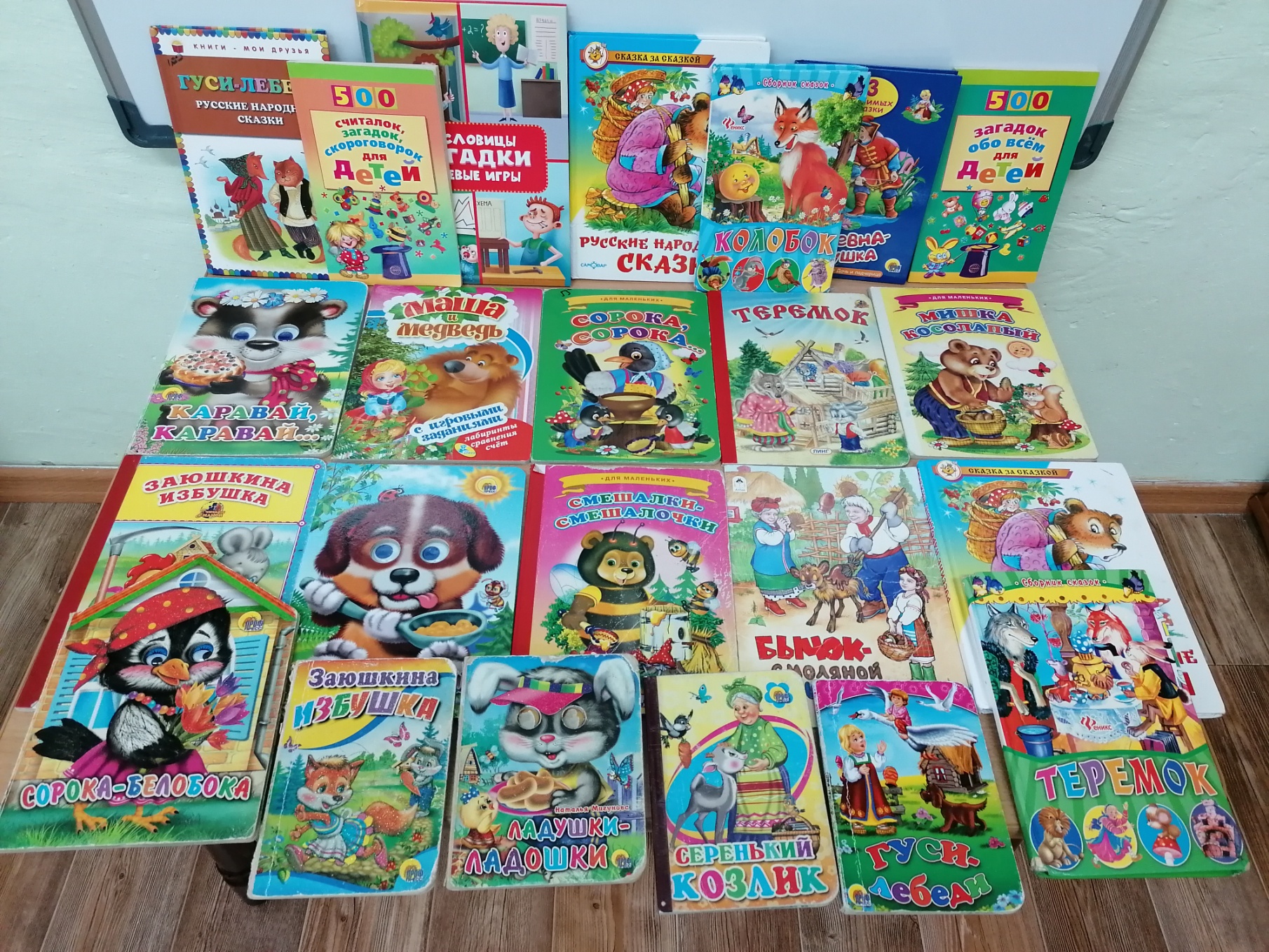 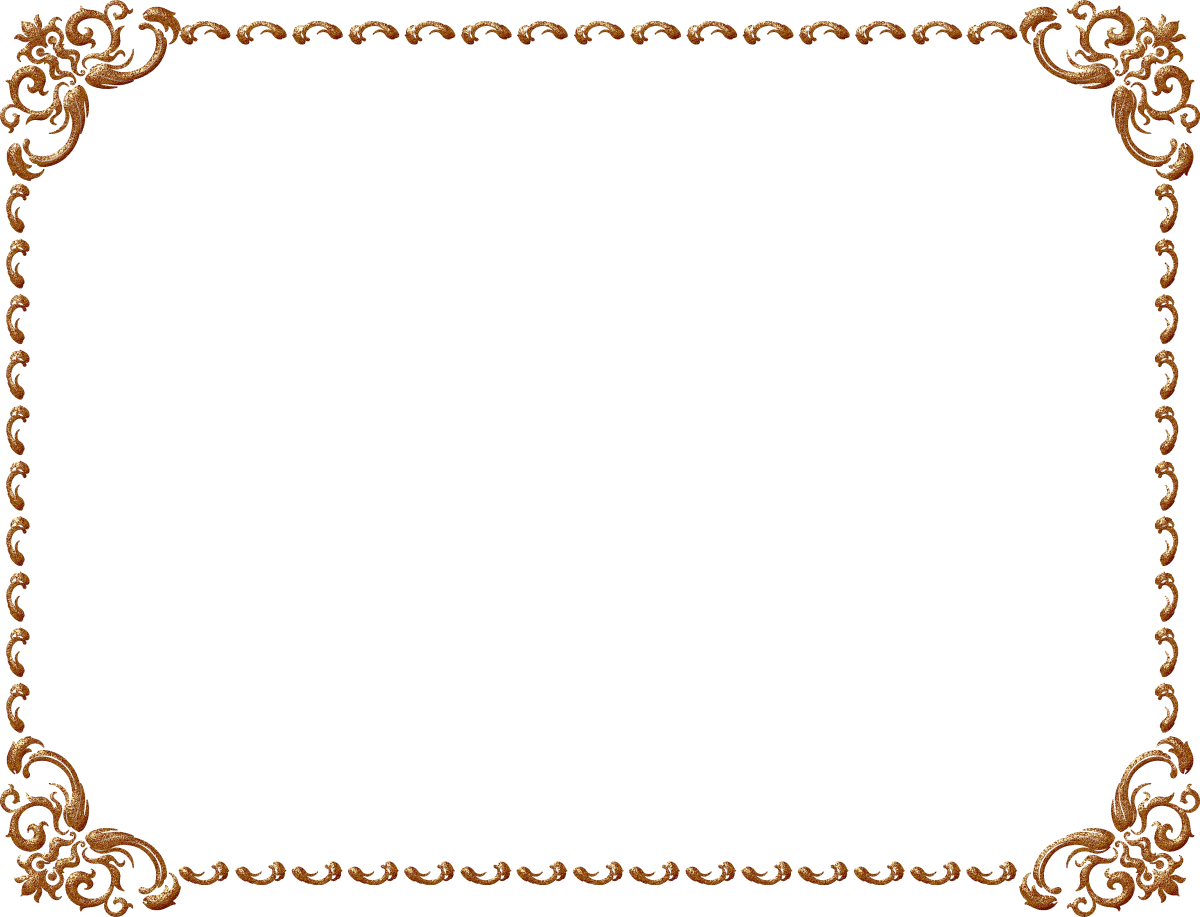 Младших дошкольников особенно привлекают стихотворные произведения, отличающиеся четкой рифмой, ритмичностью, музыкальностью. Дети, повторяя, улавливают созвучность стиха.
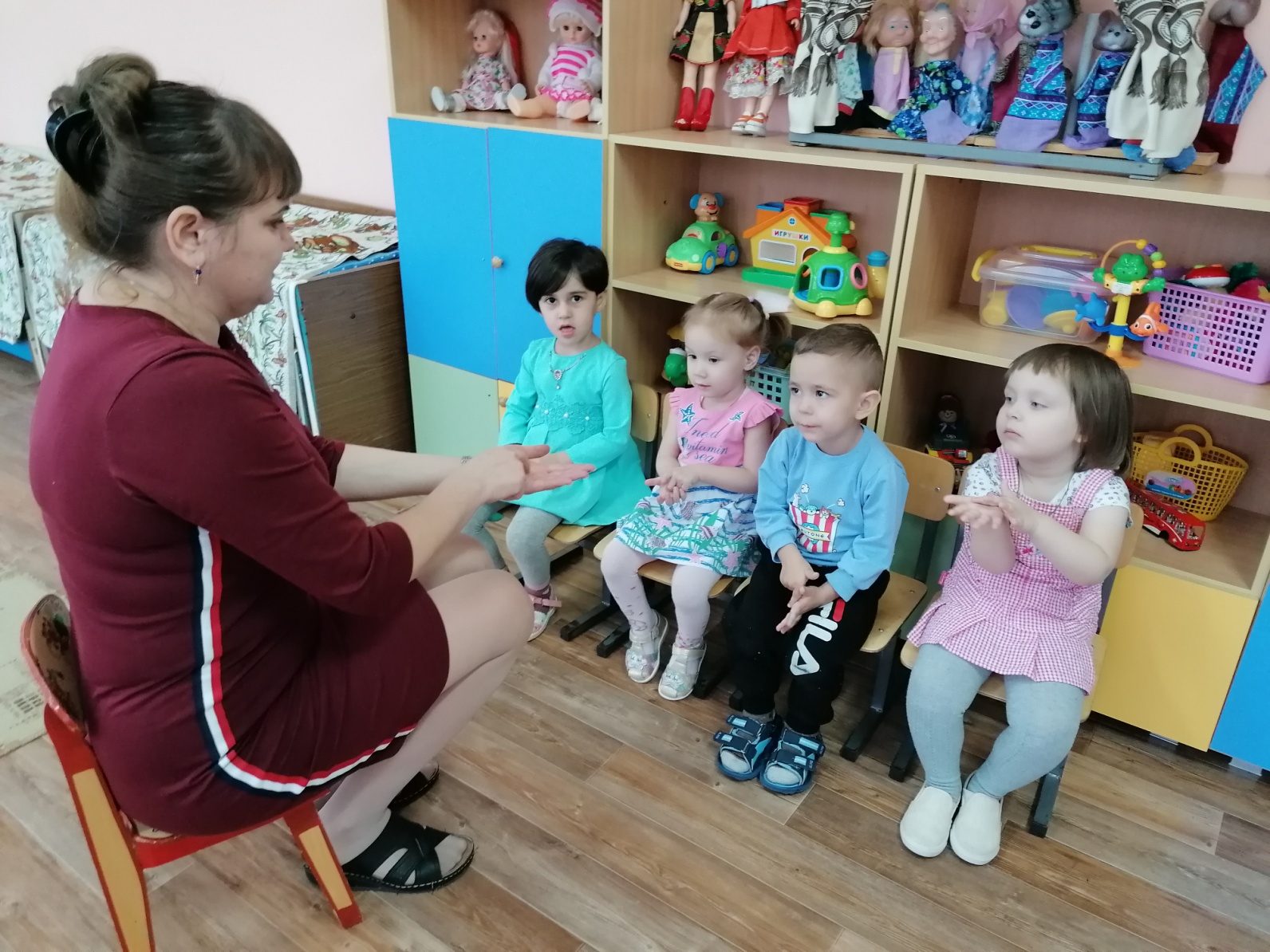 Пальчиковые игры, гмнастики, игровые виды массажа
 можно проводить на основе потешек и прибауток.
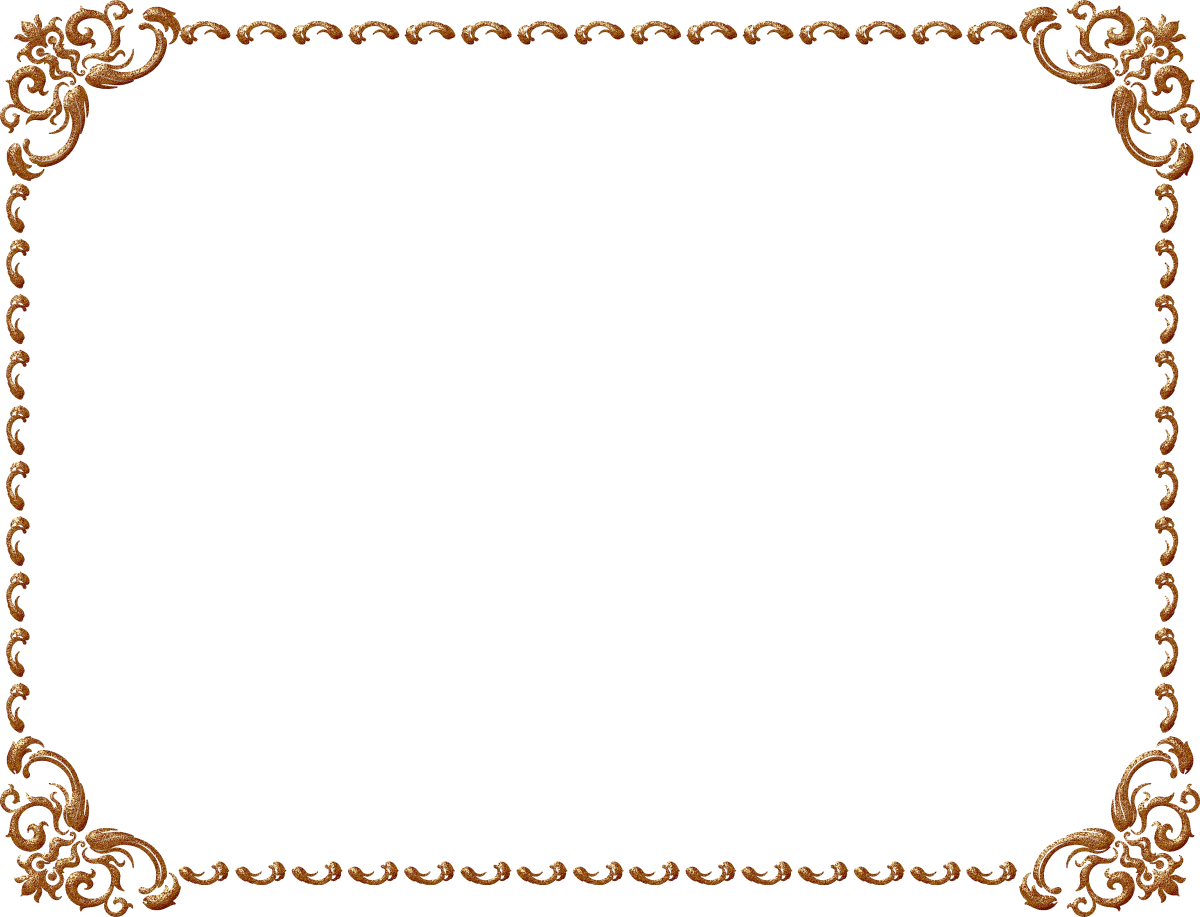 Еду-еду к бабе, к дедуНа лошадке в красной шапке,По ровной дорожкеНа одной ножке,В старом лапоточкеПо рытвинам, по кочкам,Всё прямо и прямо,А потом... в яму!Бух!
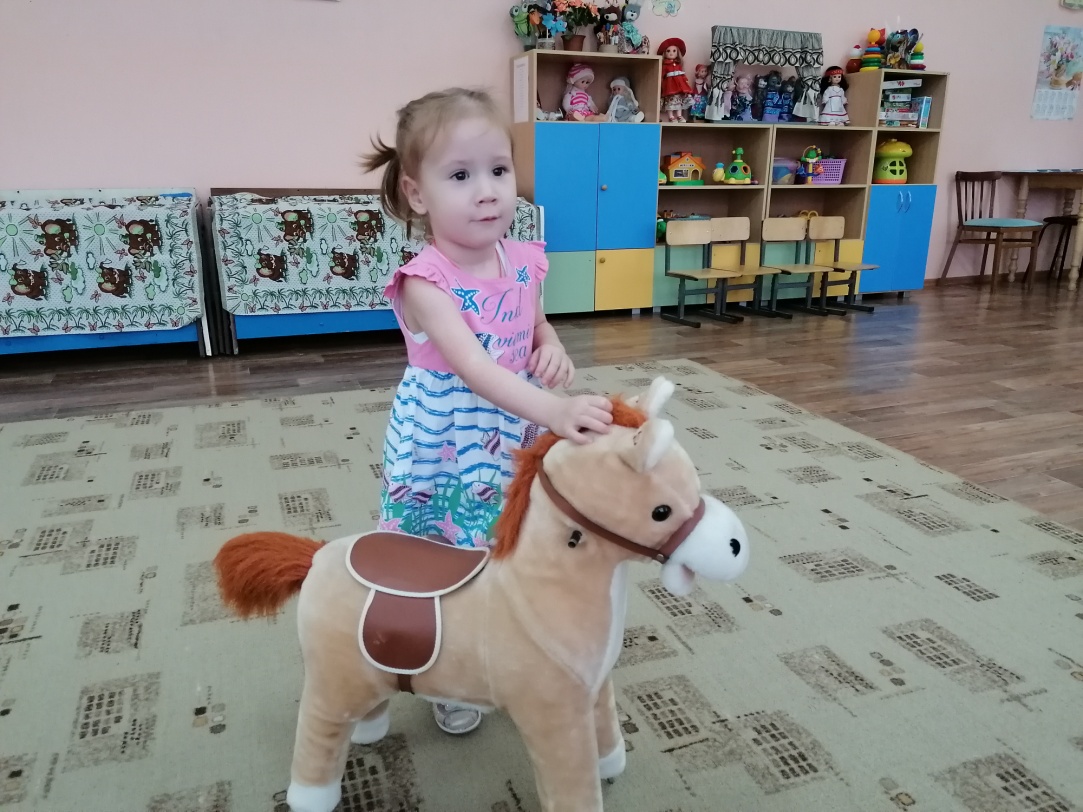 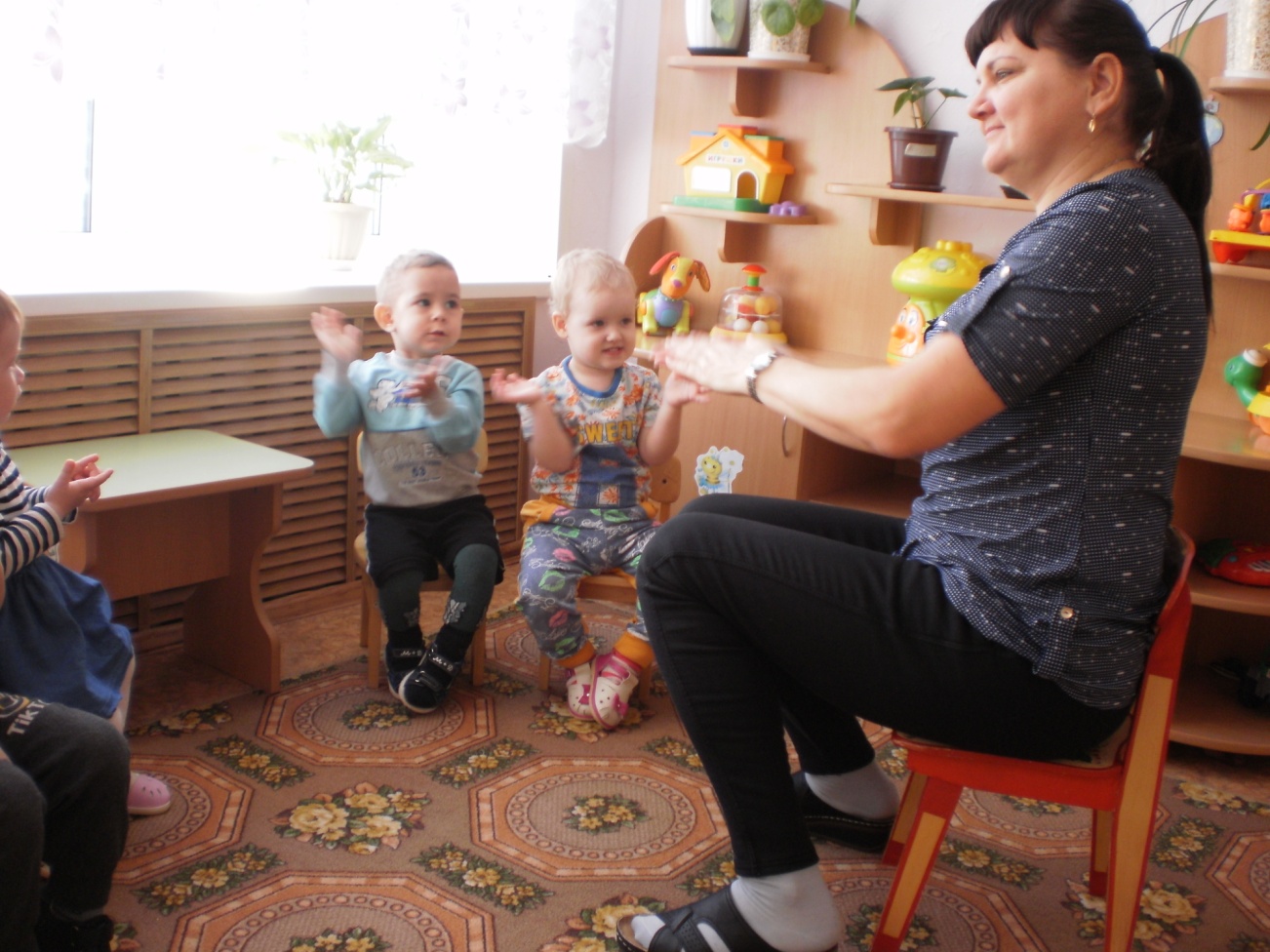 Ладушки, ладушки, 
Испечём оладушки. 
На окно поставим. Остывать заставим. Немного погодим, Всем оладушек дадим.
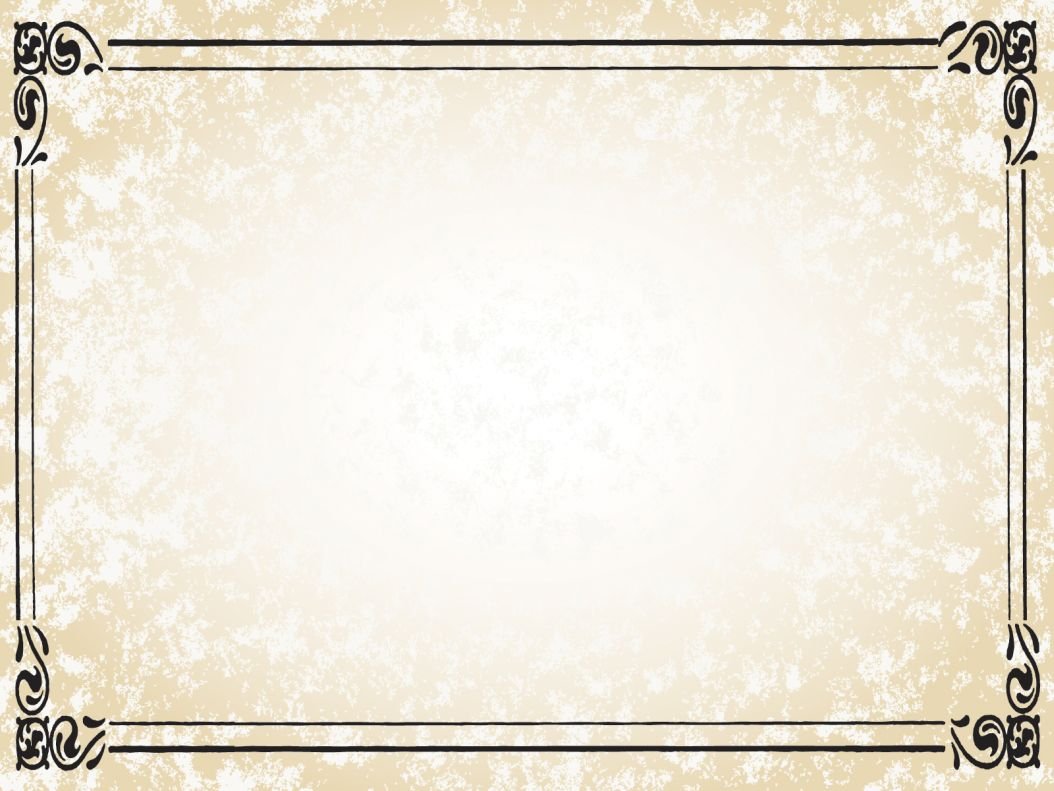 - Пальчик-мальчик,Где ты был?- С этим братцемВ лес ходил.С этим братцемЩи варил,С этим братцемКашу ел.С этим братцемПесни пел!
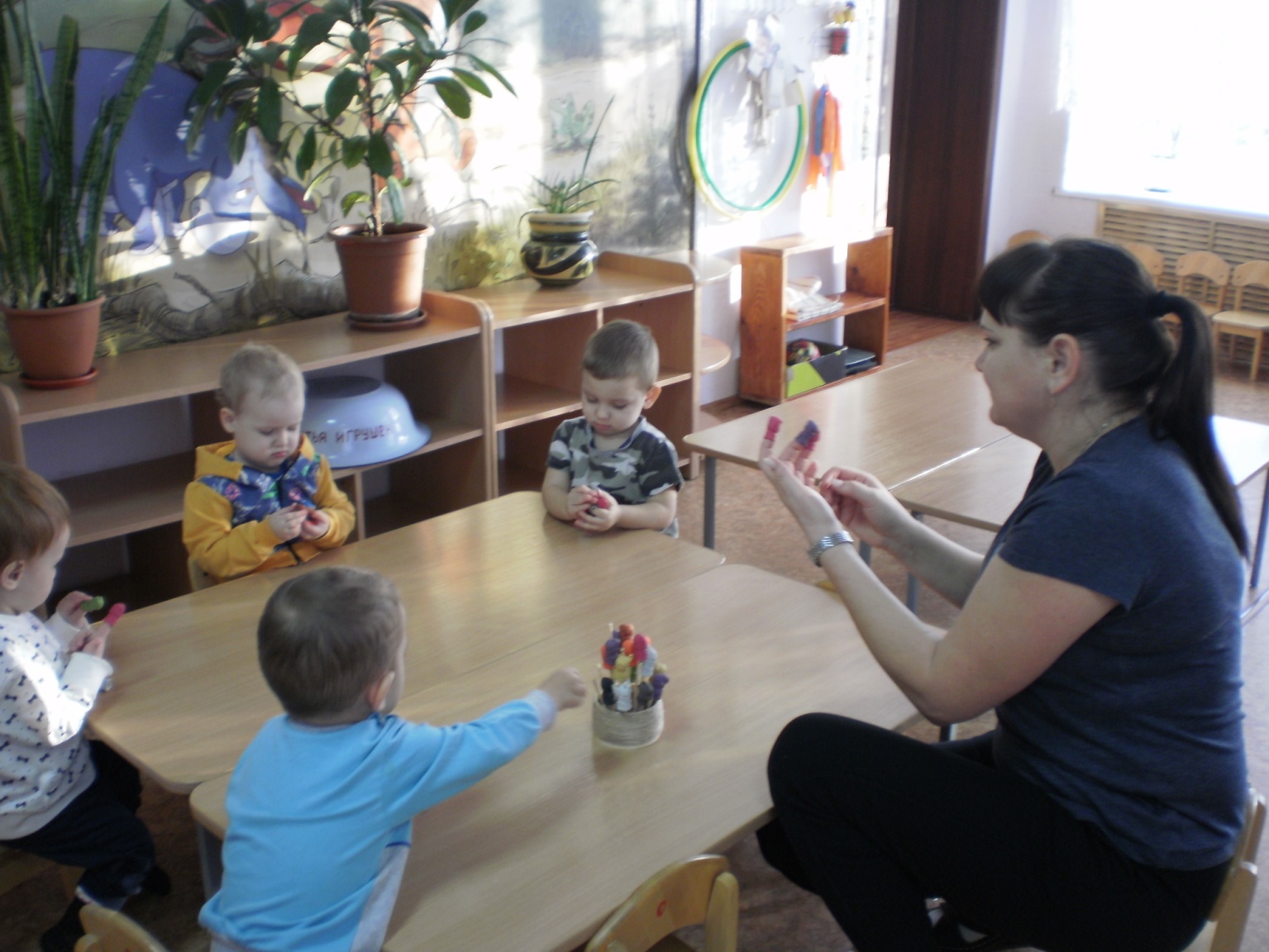 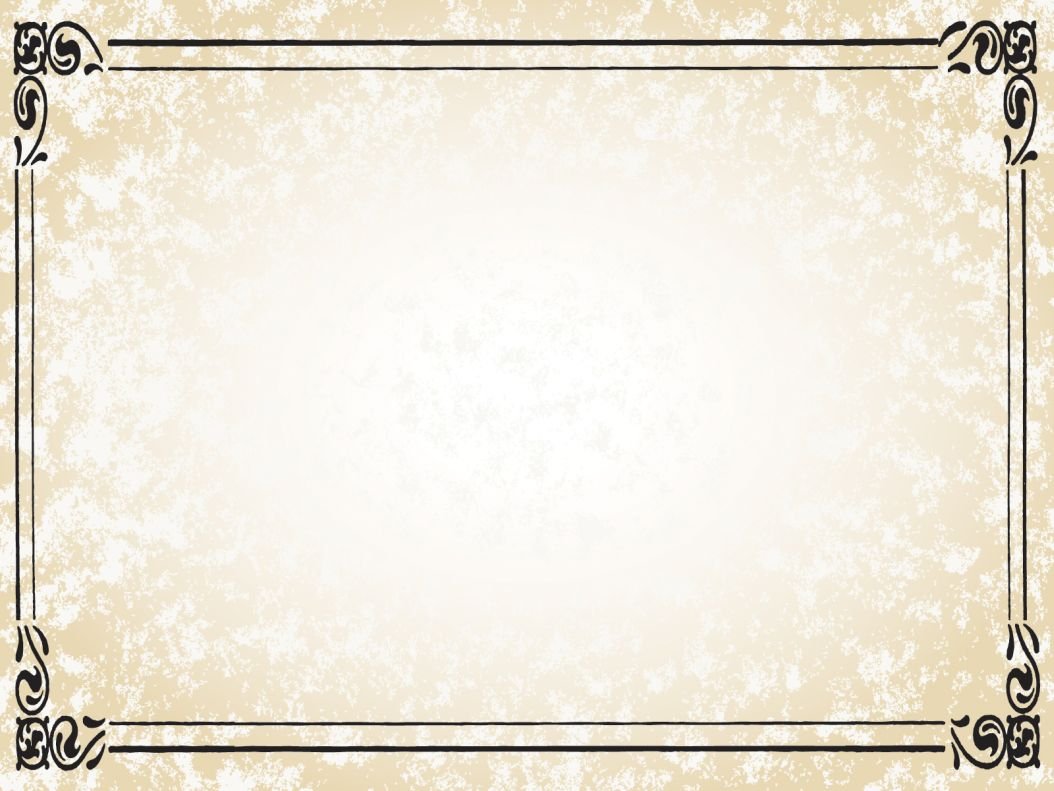 Большую роль в приобщении дошкольников к русскому народному творчеству играет театрализованная деятельность. Наш театральный уголок собрал в себя различные виды кукольных театров:
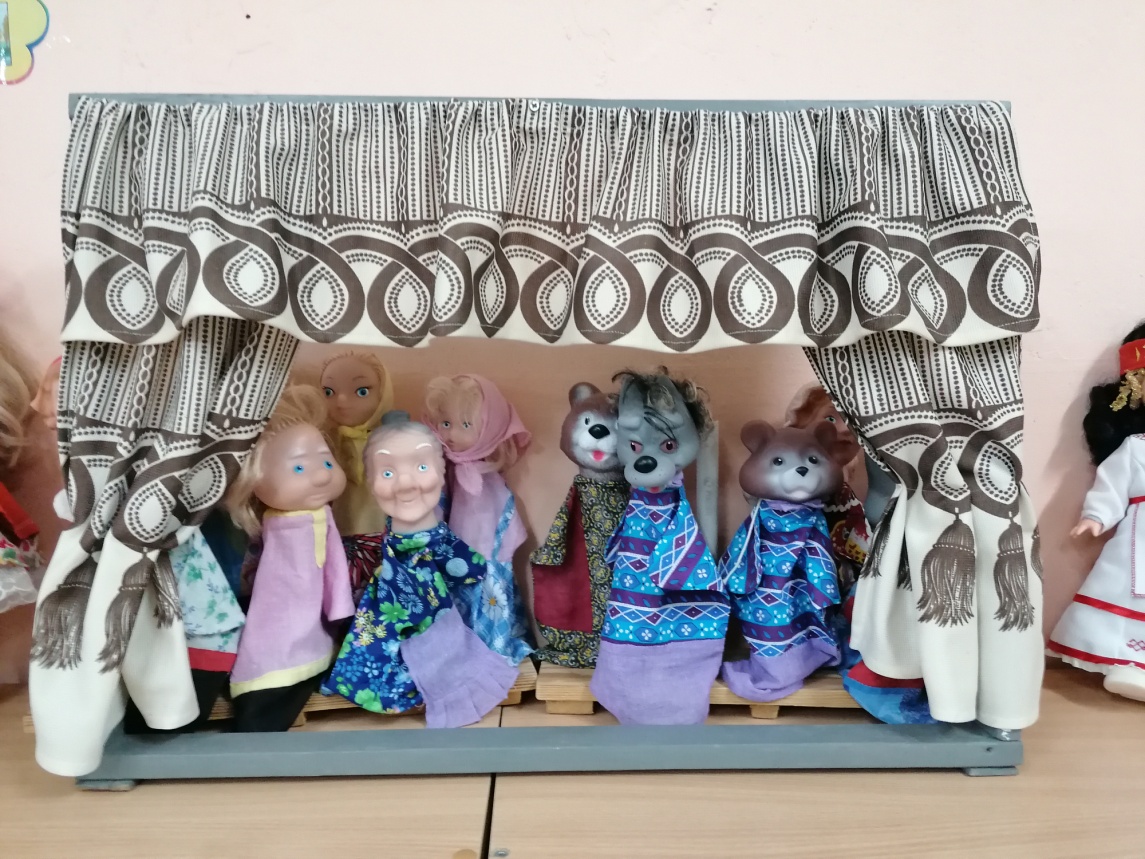 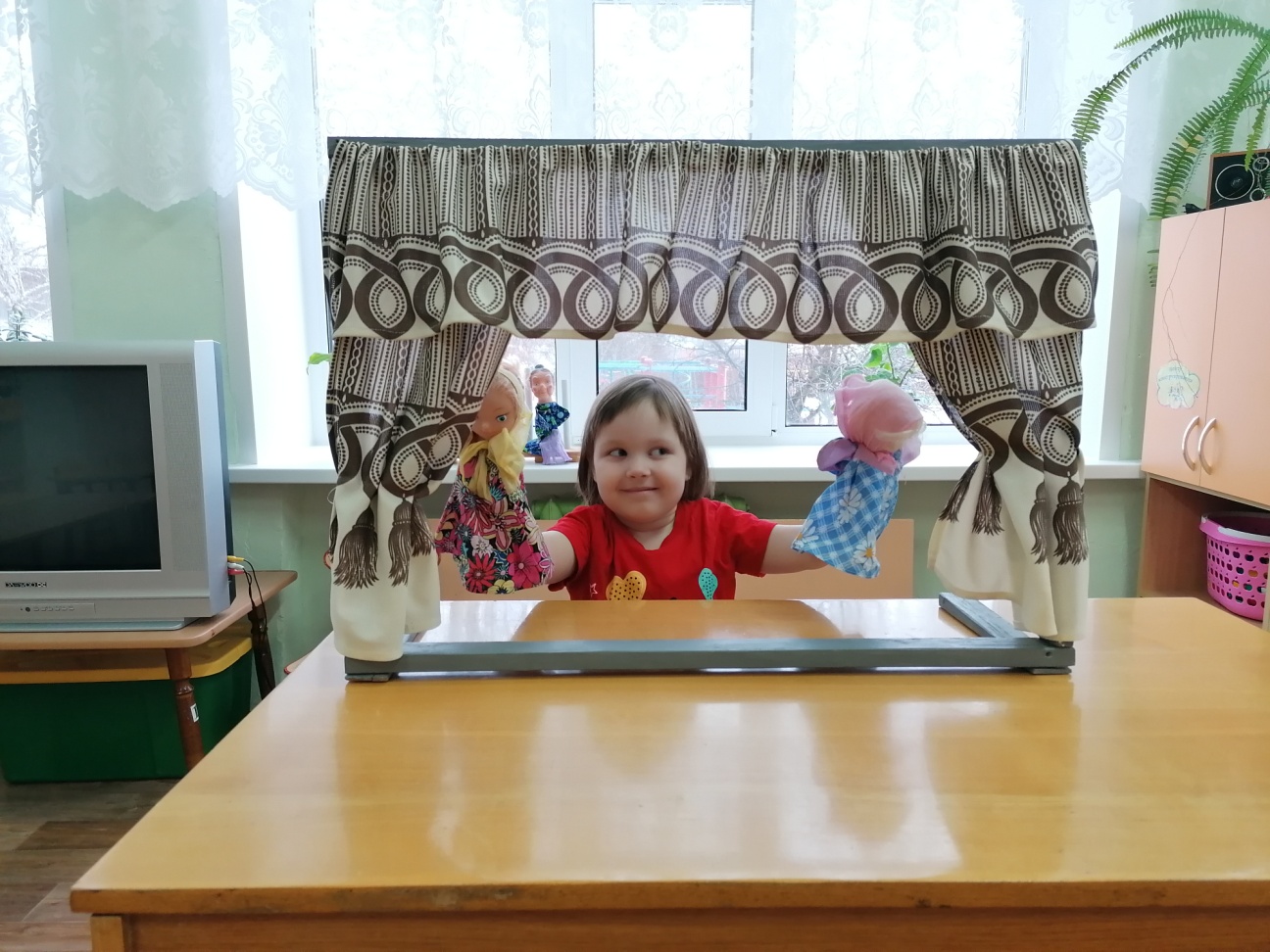 Куклы «Бибабо»
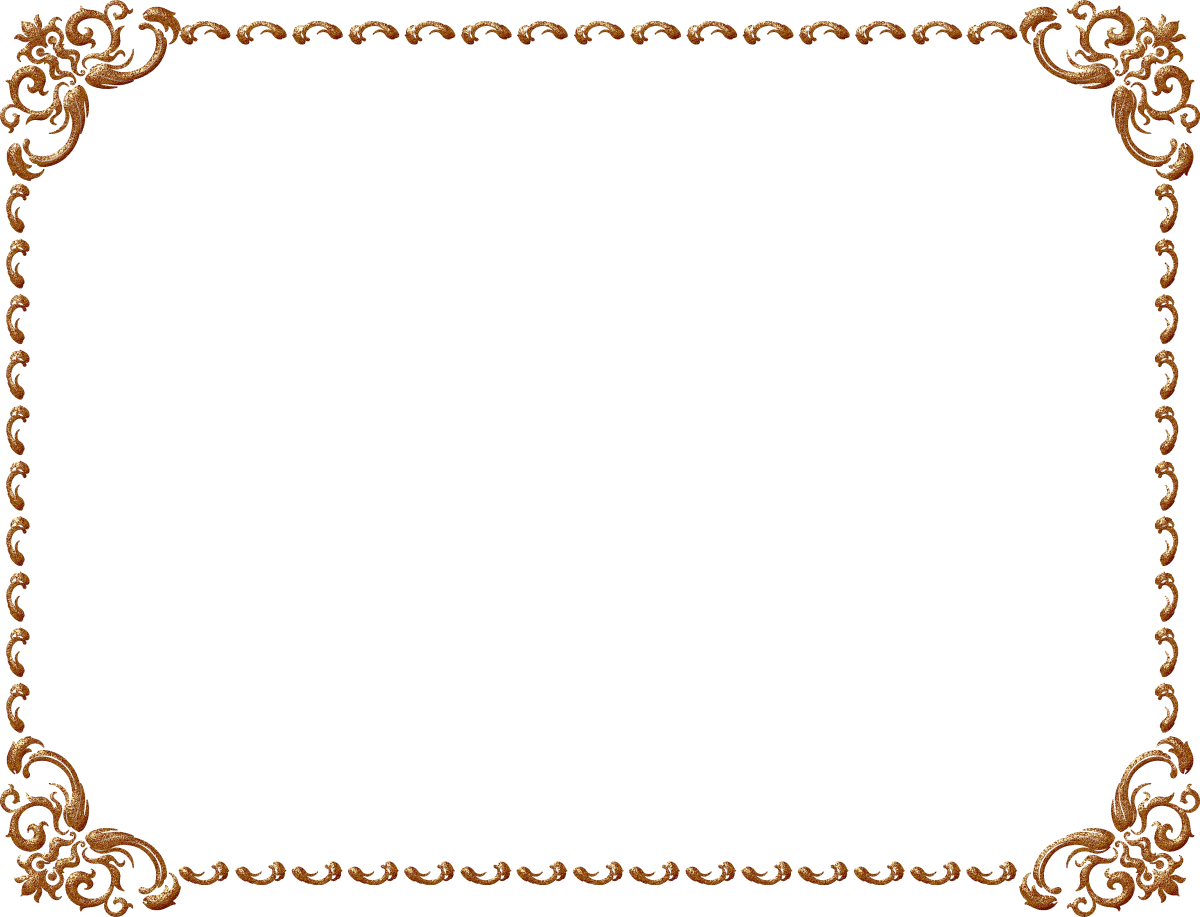 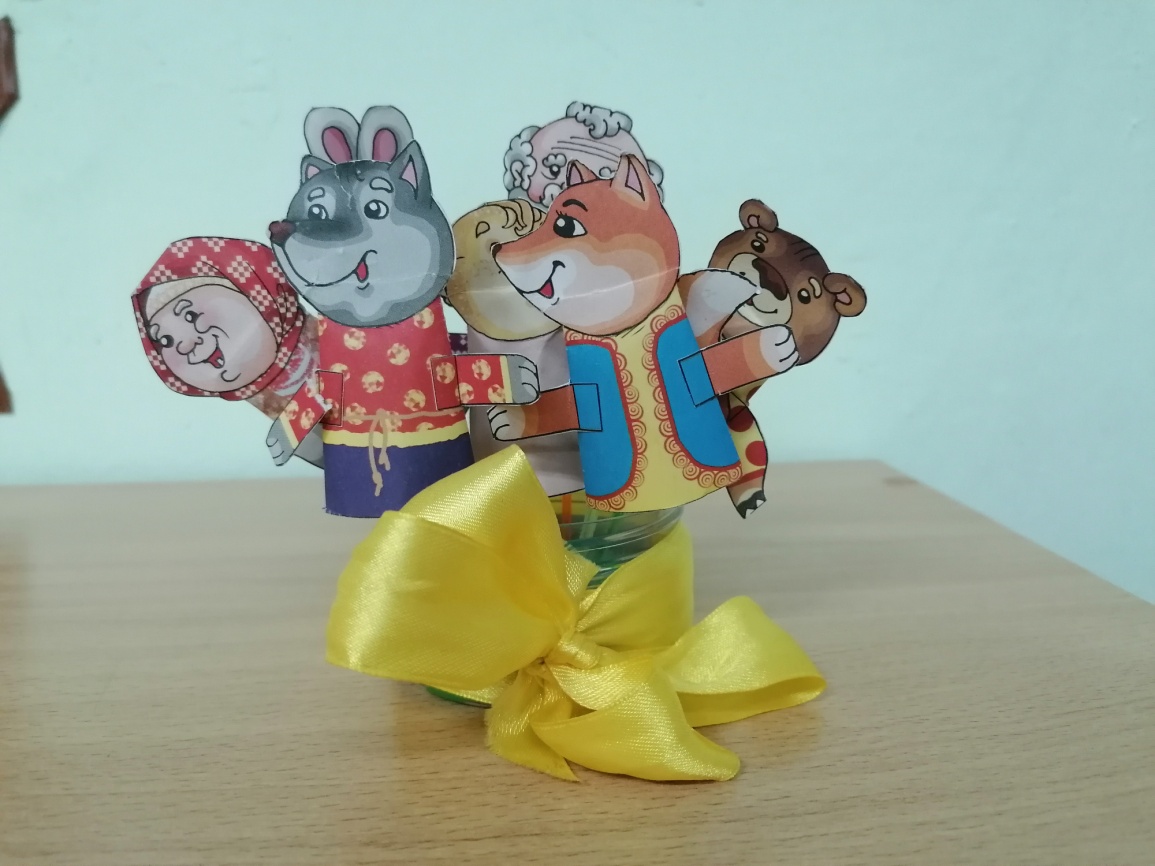 Пальчиковый театр
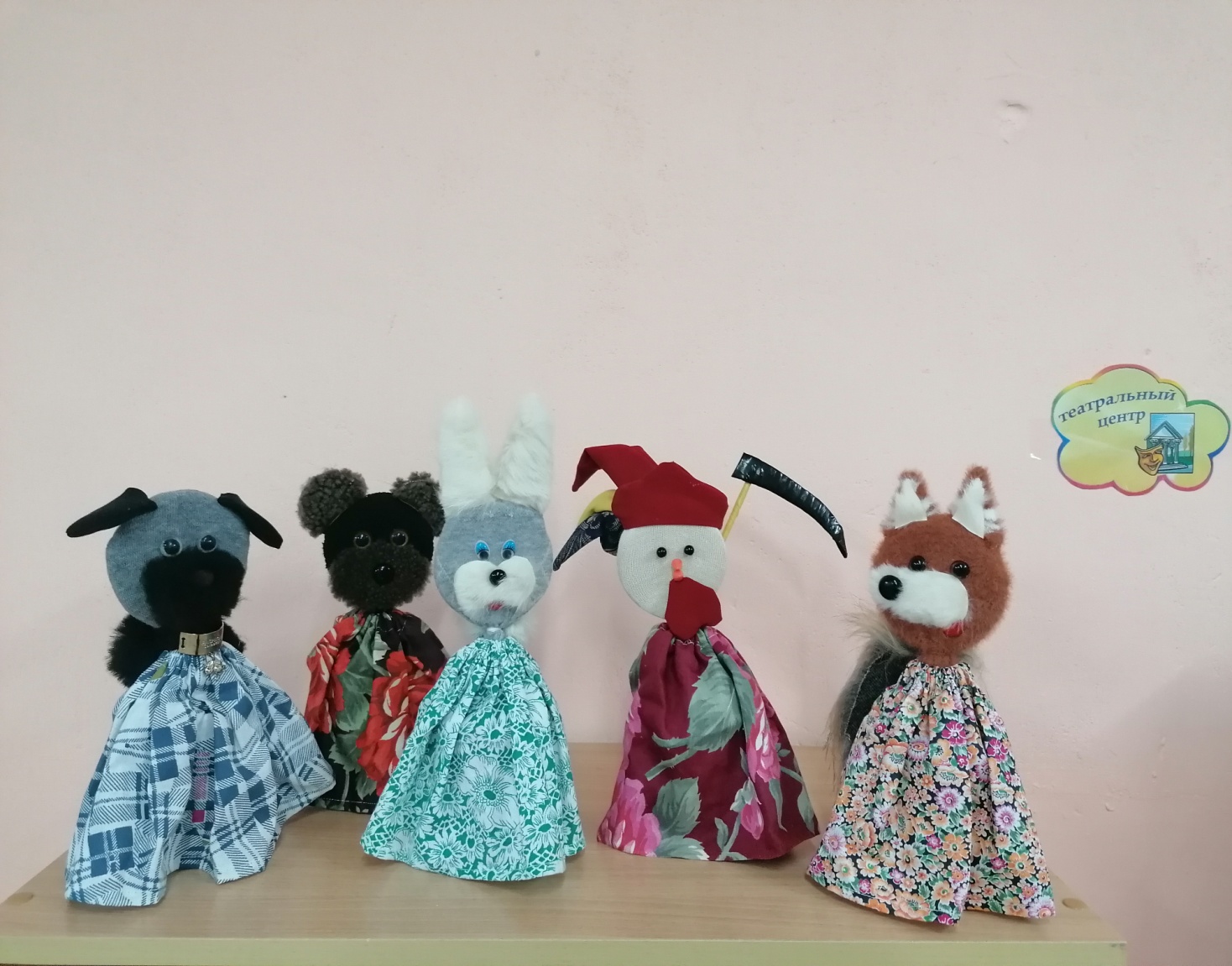 Кукольный театр 
           своими руками…
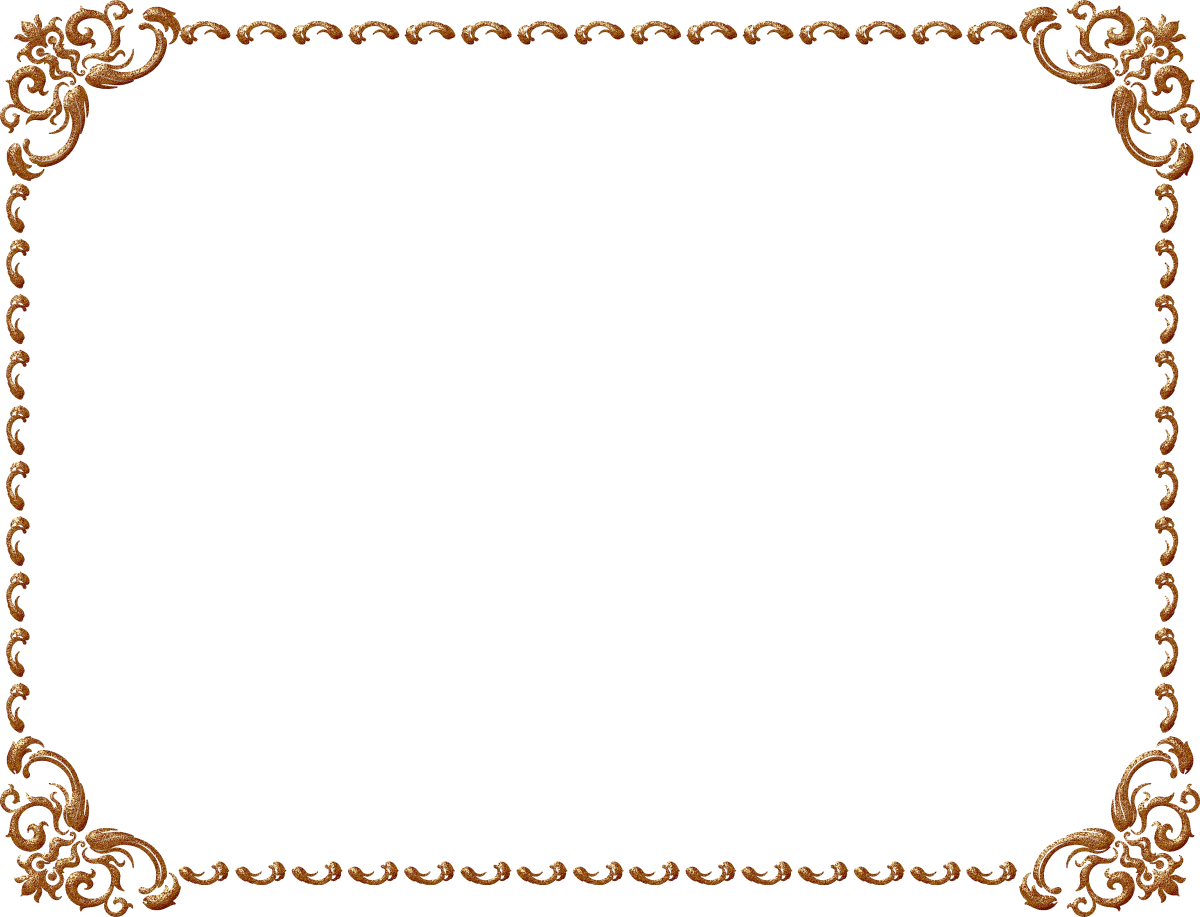 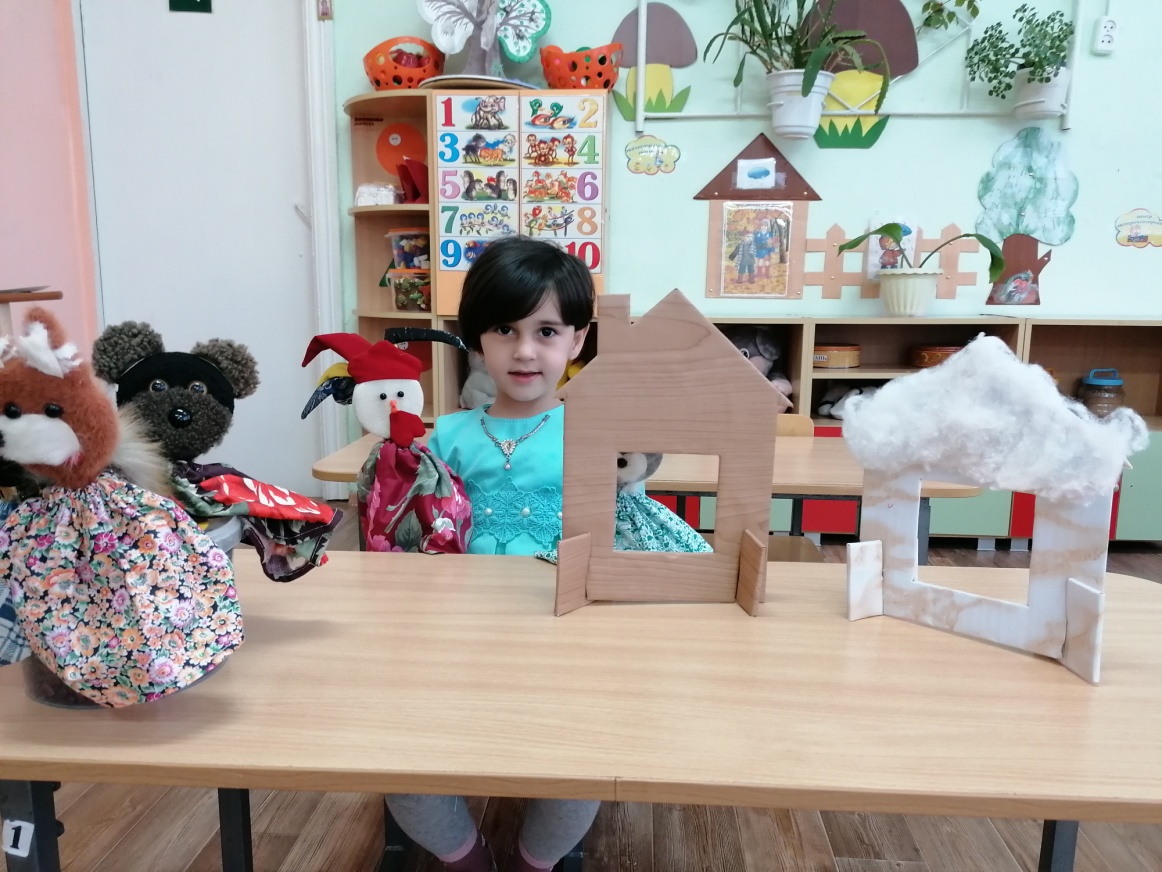 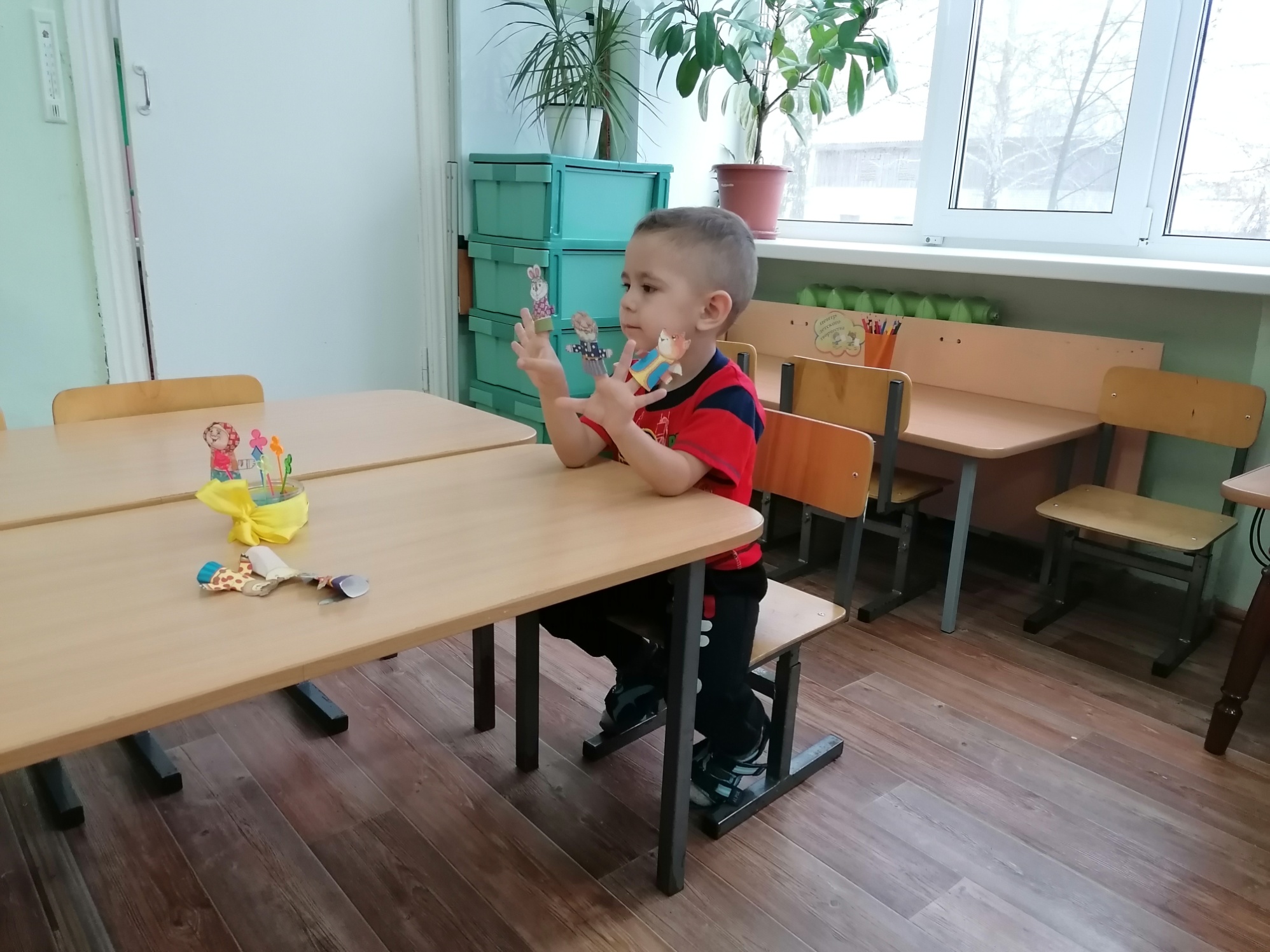 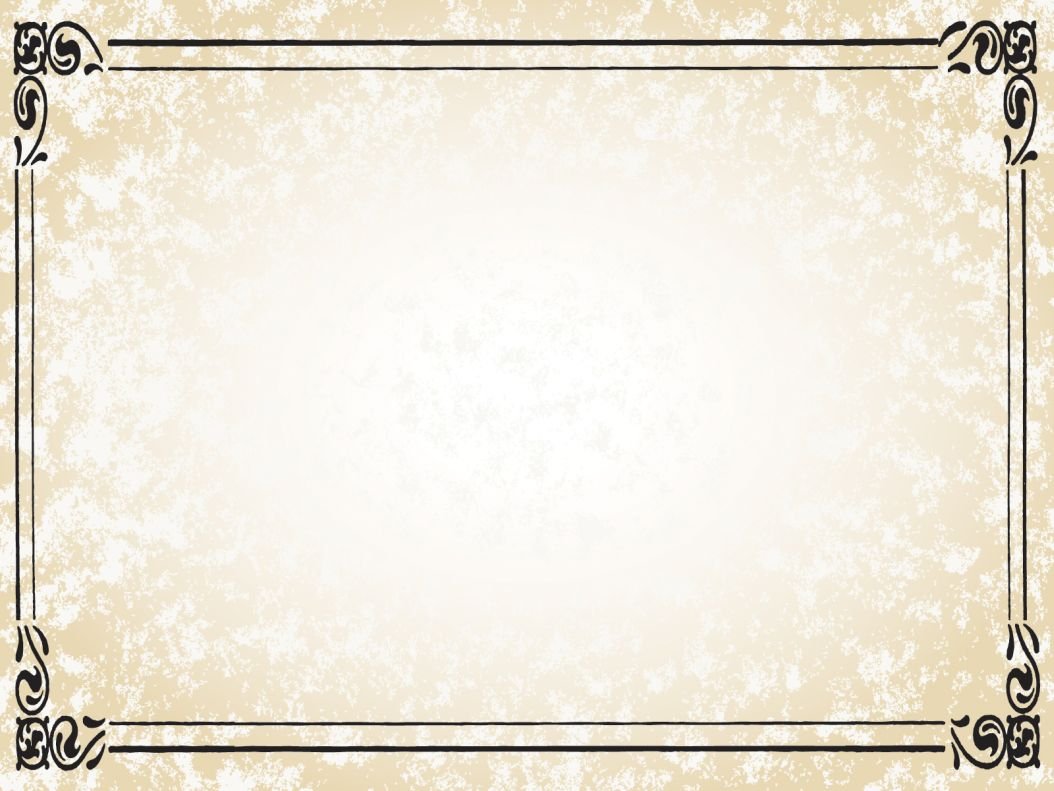 Деревянный театр кукол
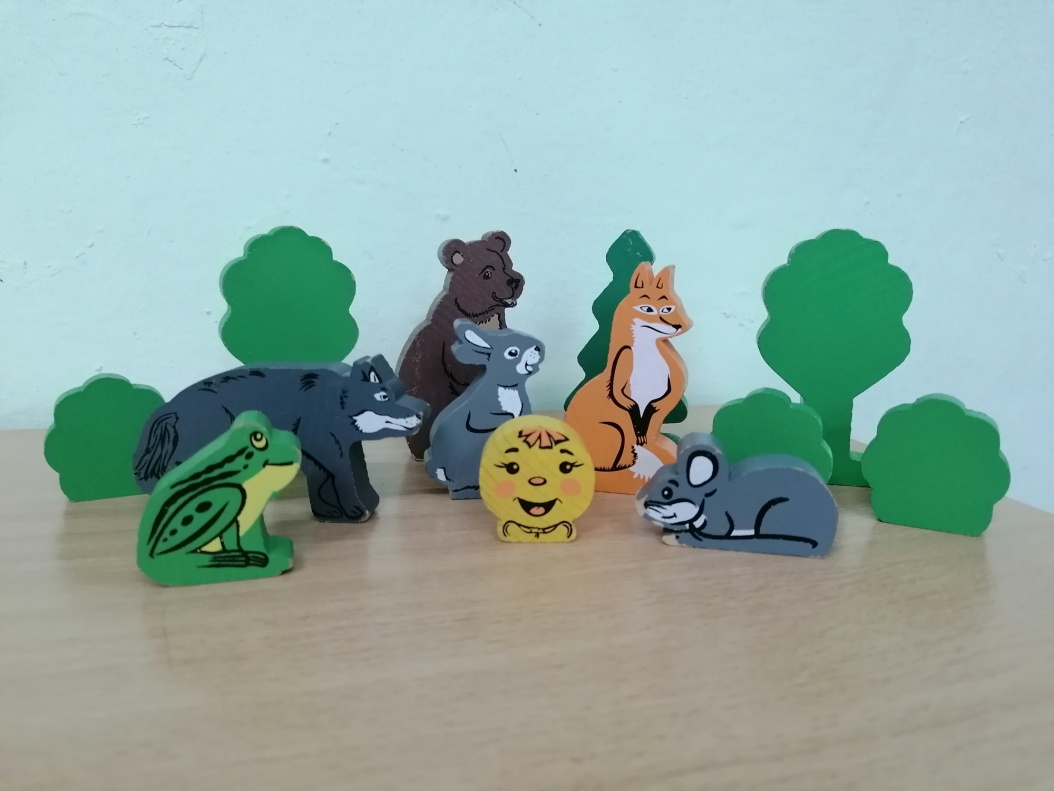 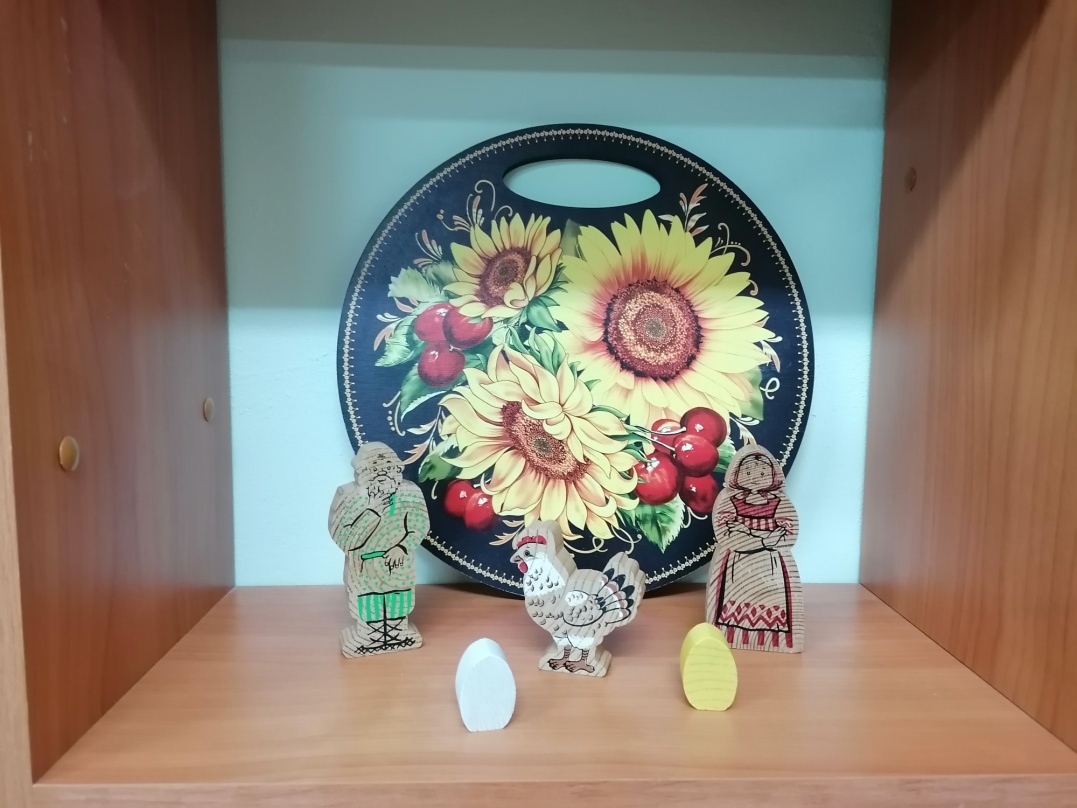 Русские народные сказки: 
 «Колобок» 
        «Теремок»
        «Курочка ряба»
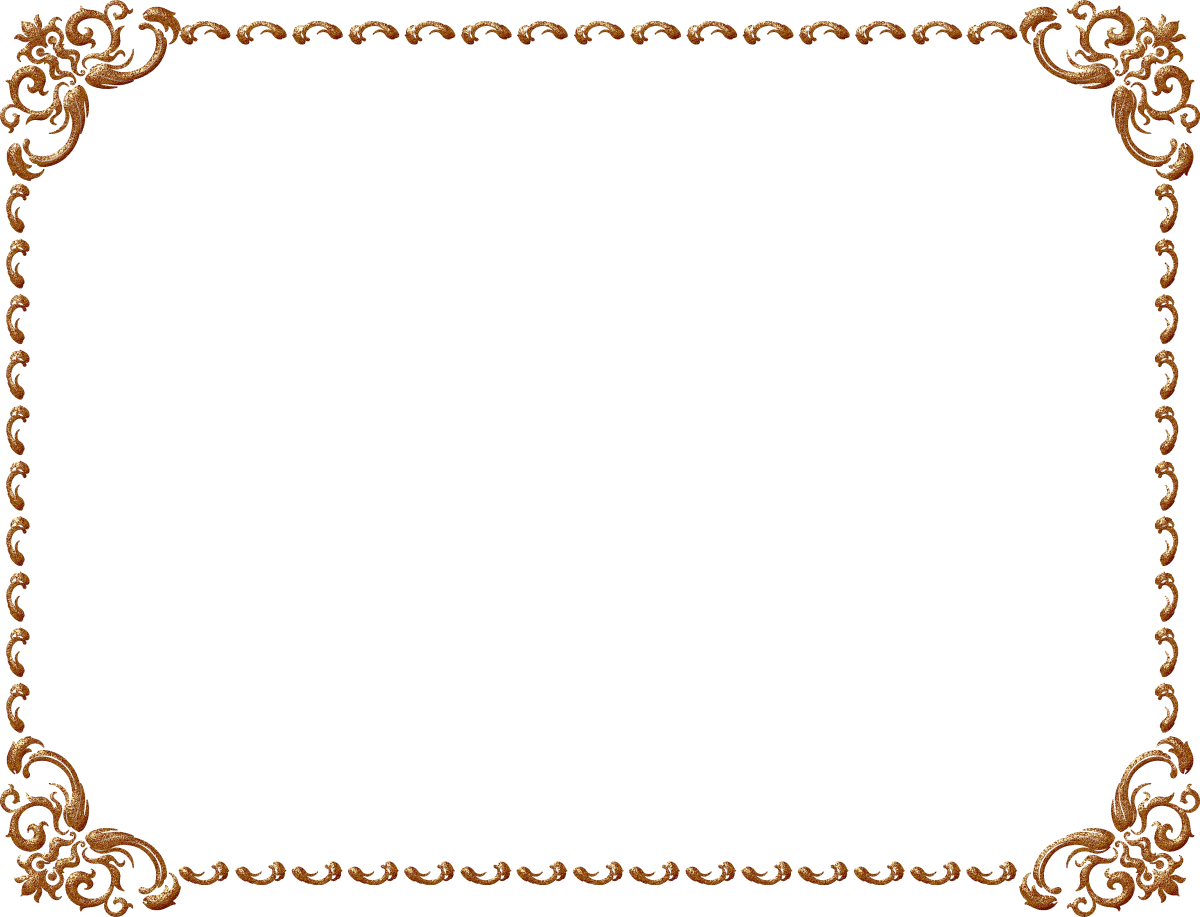 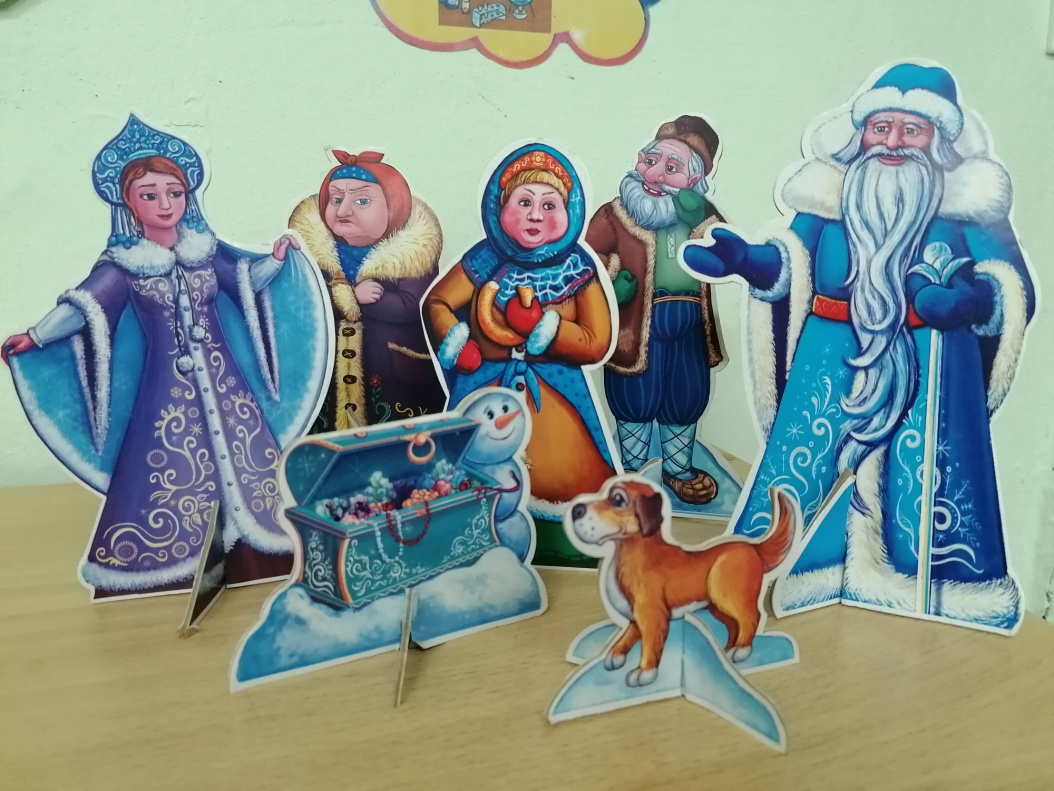 Настольный театр
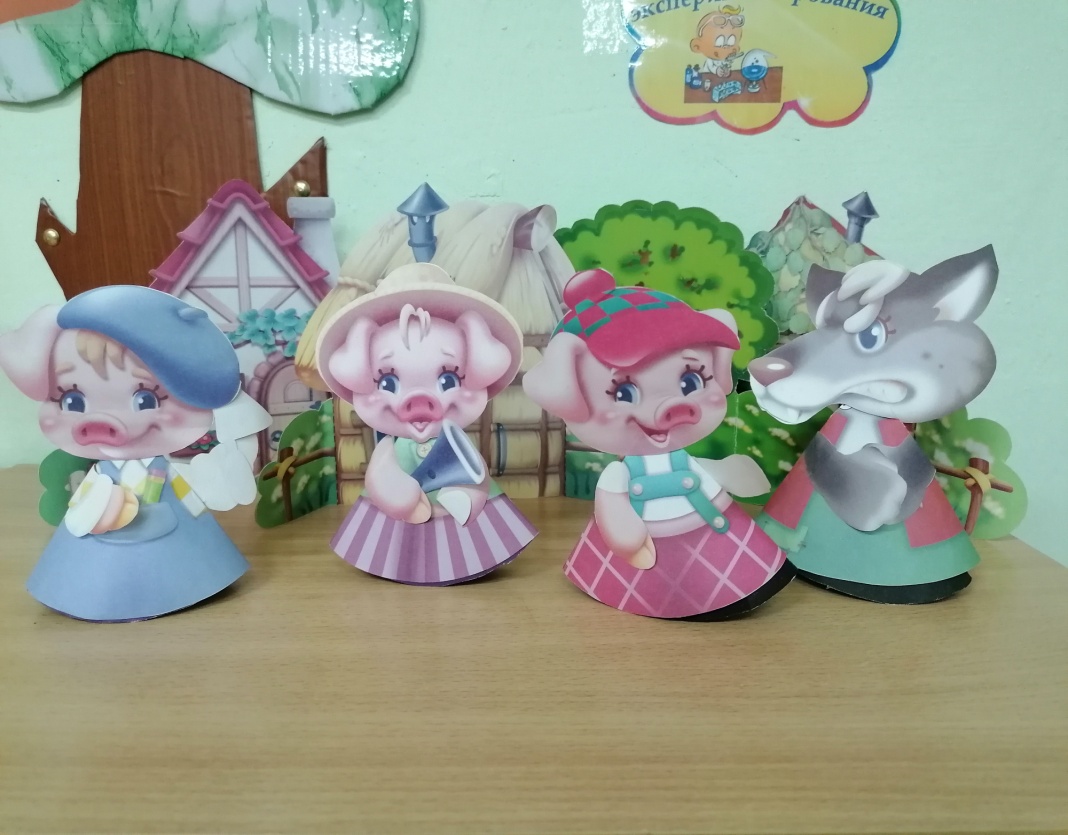 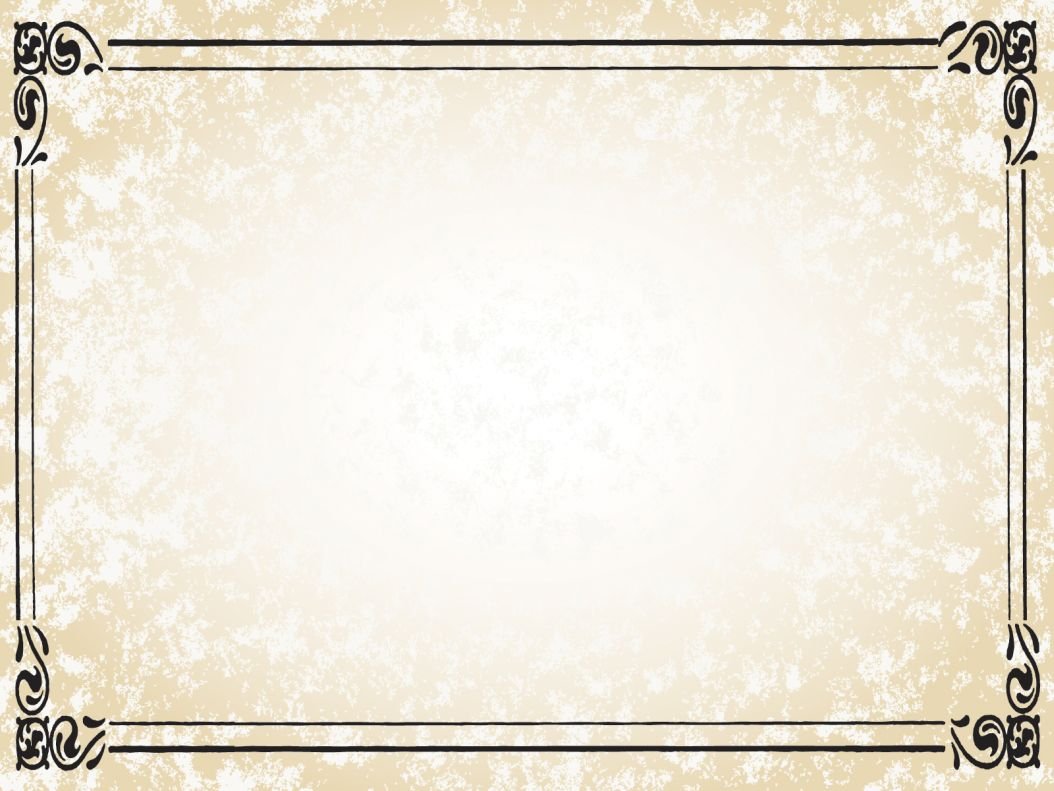 Для ознакомления с произведениями устного народного творчества и для развития выразительности детской речи изготовила дидактическое пособие- планшет «Расскажи сказку»
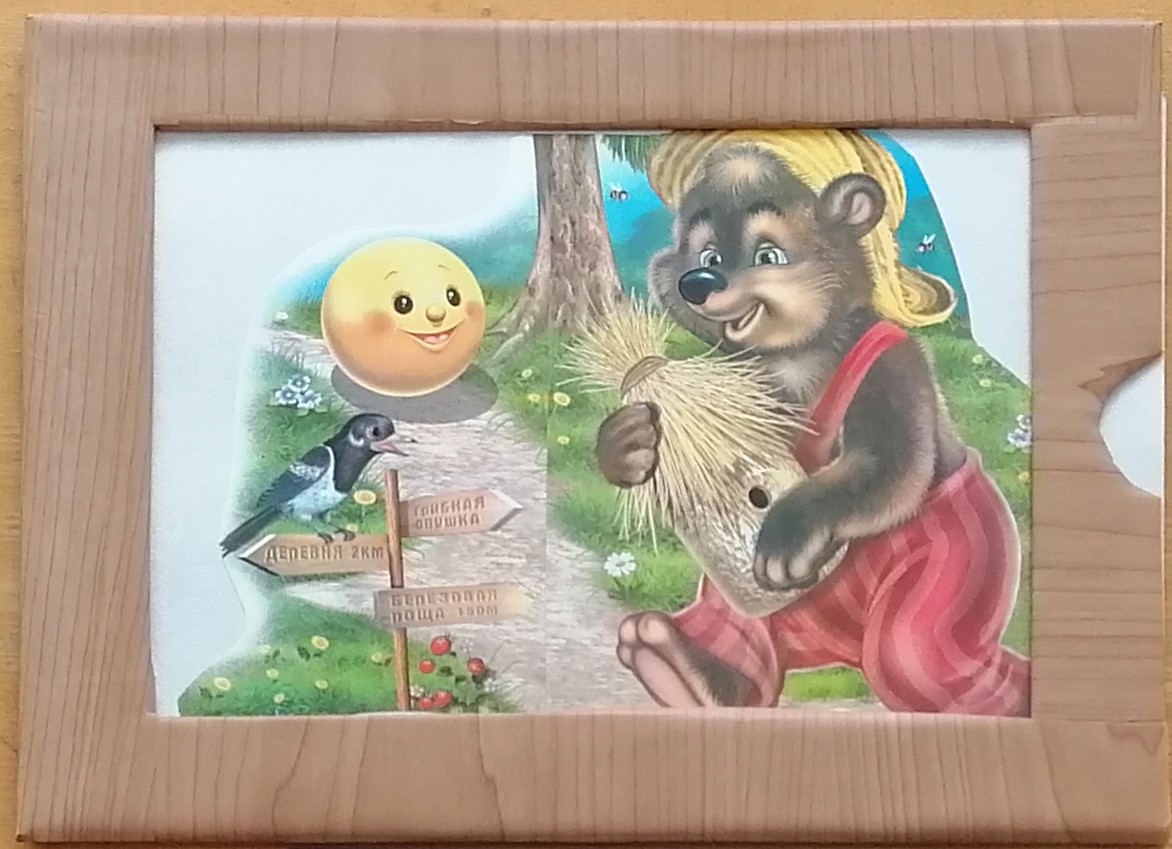 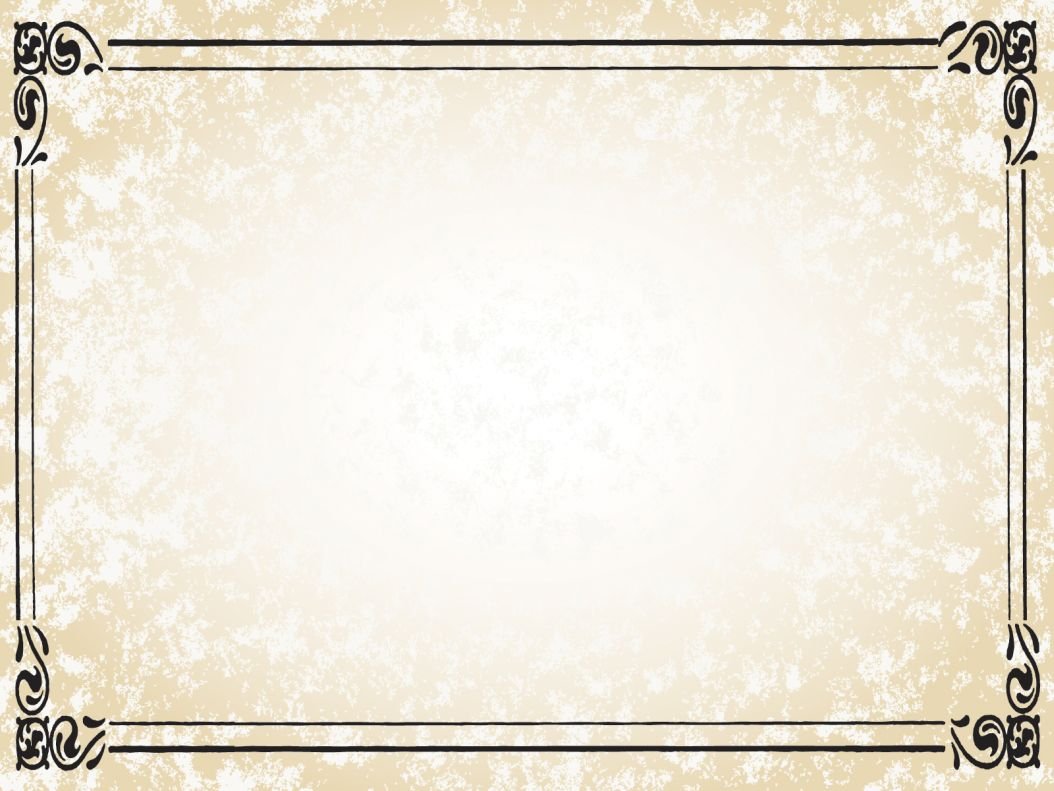 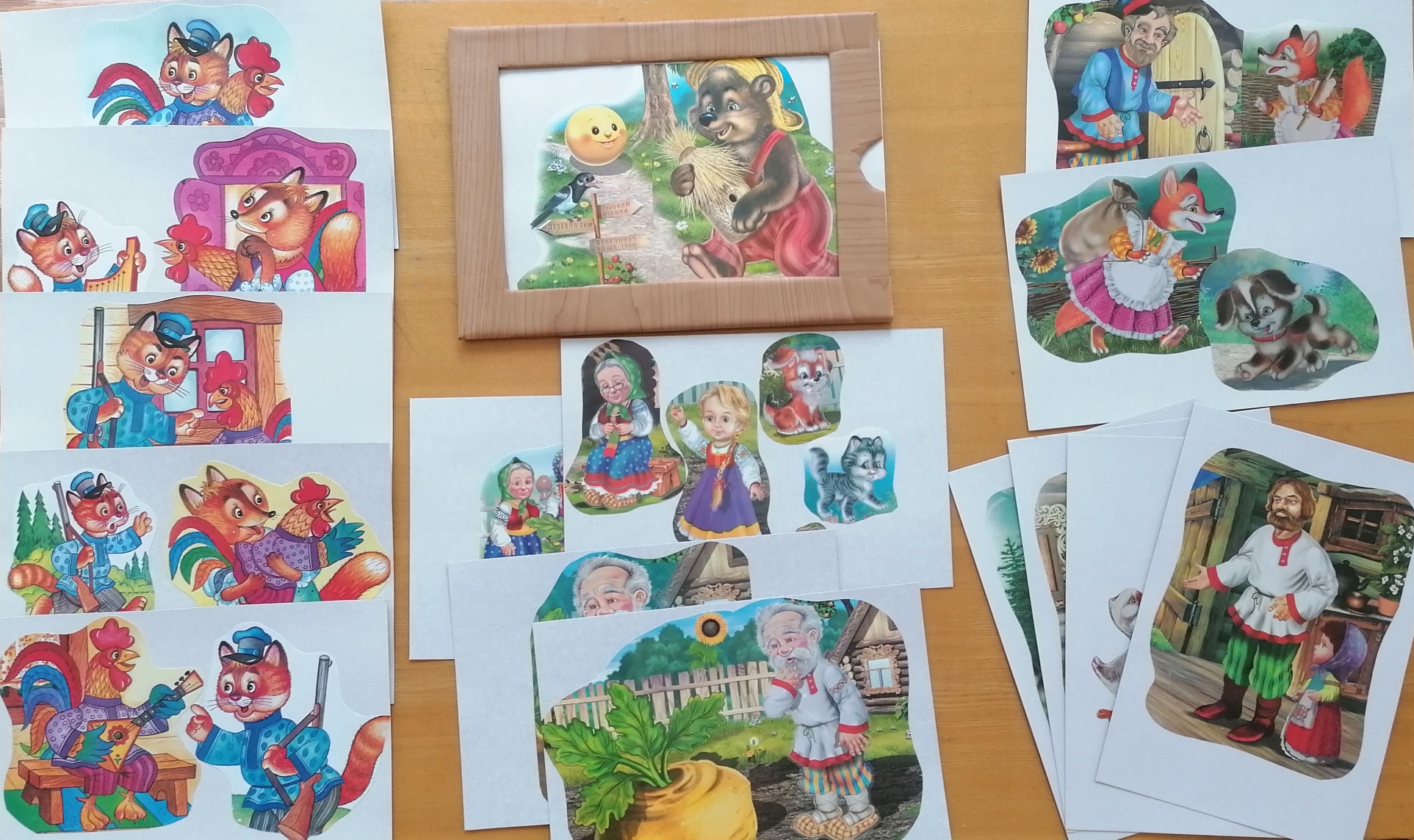 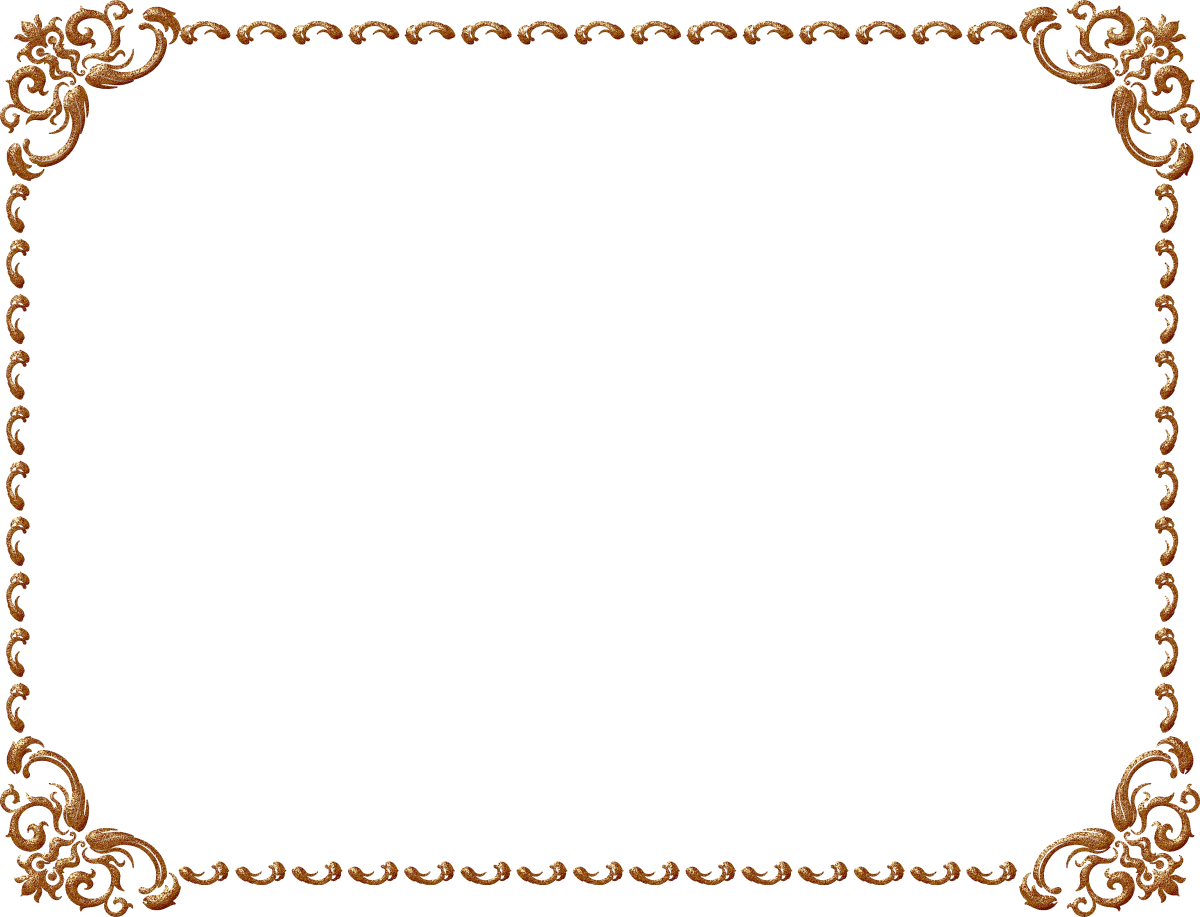 Неотъемлемой частью в этом направлении является работа с родителями.

Родителям были предложены :
информационные консультации по данной теме;
рекомендации по применению устного народного   творчества в режимных моментах ;
 проведен практикум: «Игра в жизни ребенка раннего возраста. Пальчики-крошки».
онлайн- беседы

Родители оказали большую помощь в подборе художественной литературы, наглядно-дидактических пособий, подбор фонотеки по детскому устному народному творчеству (сказки, песенки, мелодии).
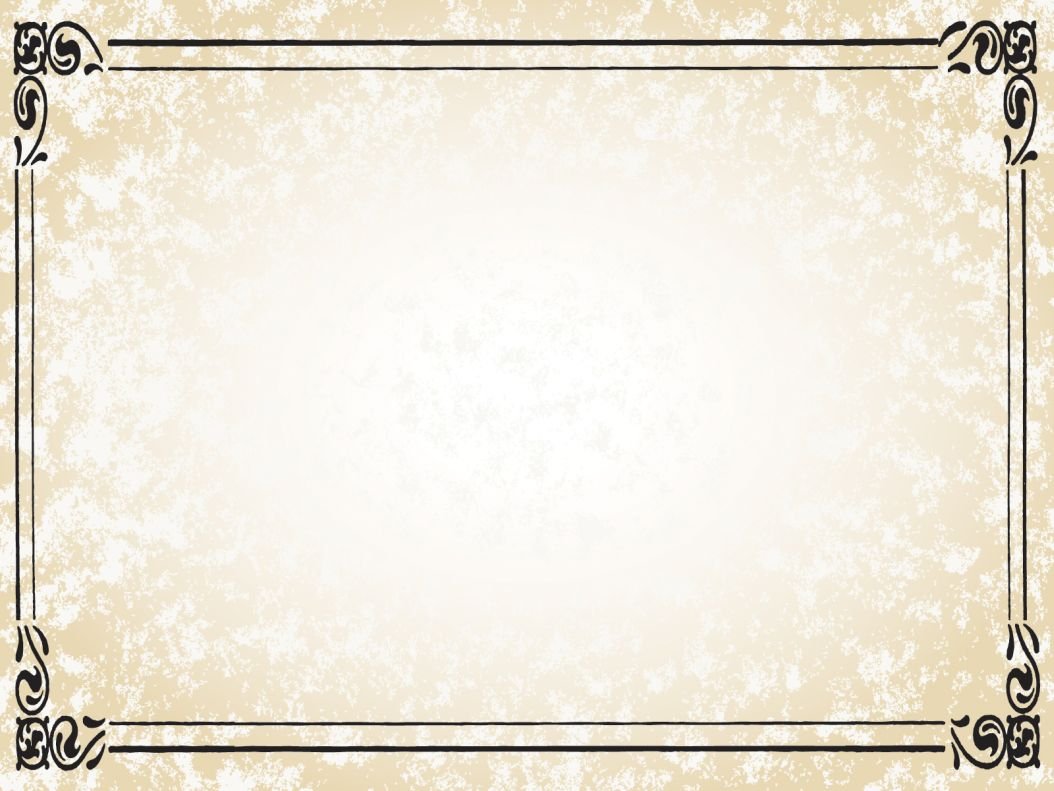 Сборник русских народных сказок на фланелеграфе- это тоже заслуга родителей.
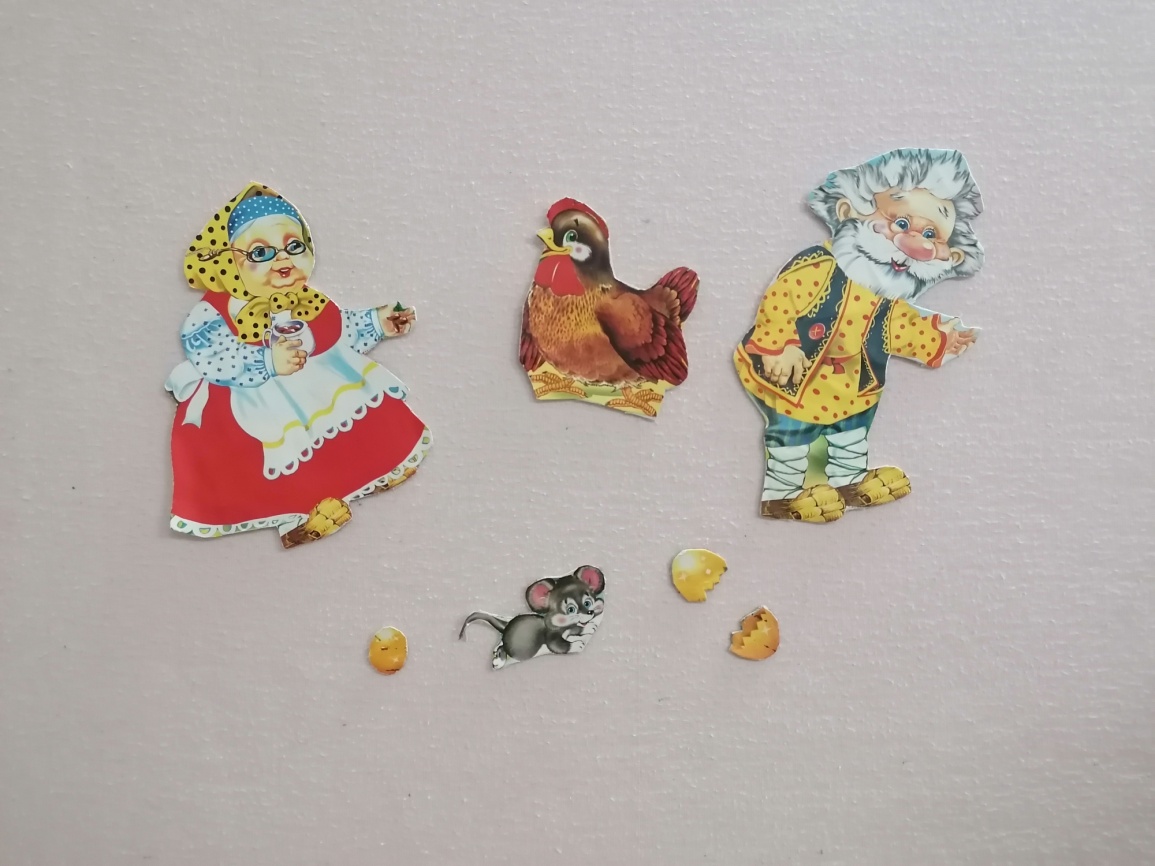 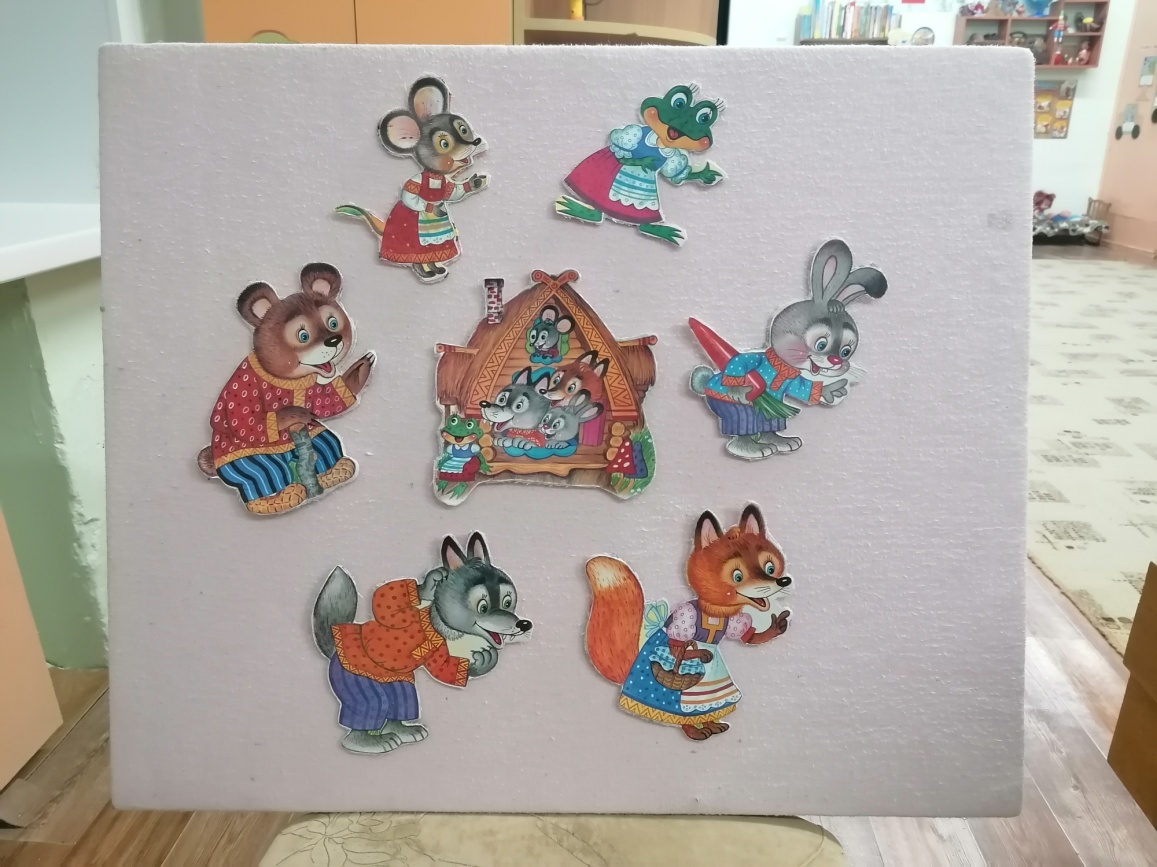 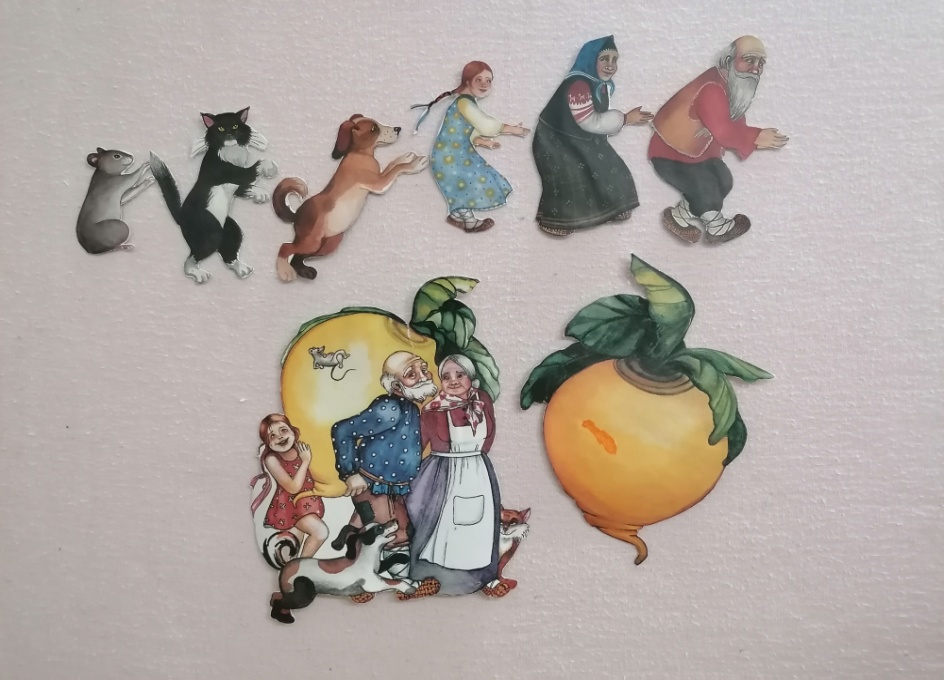 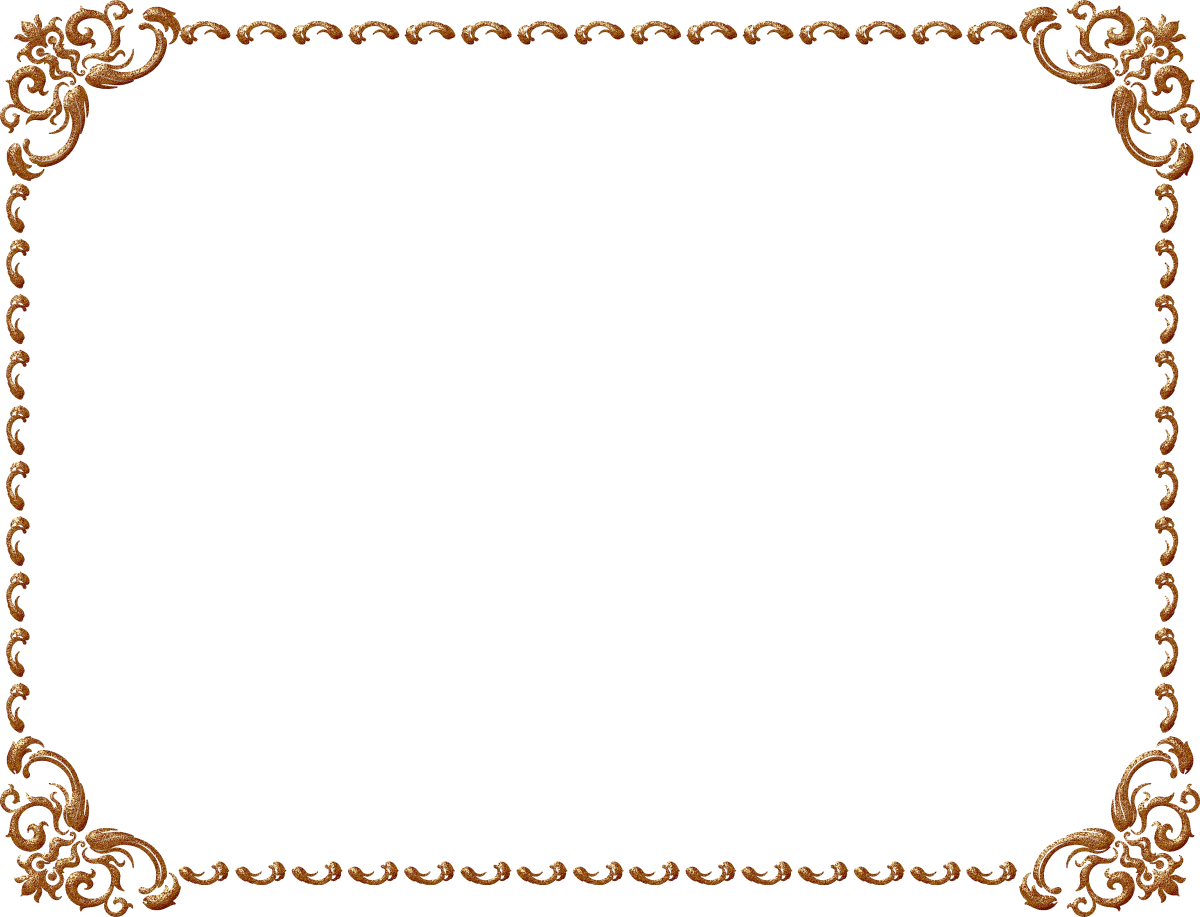 Устное народное творчество помогает в полной мере раскрыть быт и духовность русского народа .
Образовательная деятельность «На завалинке»
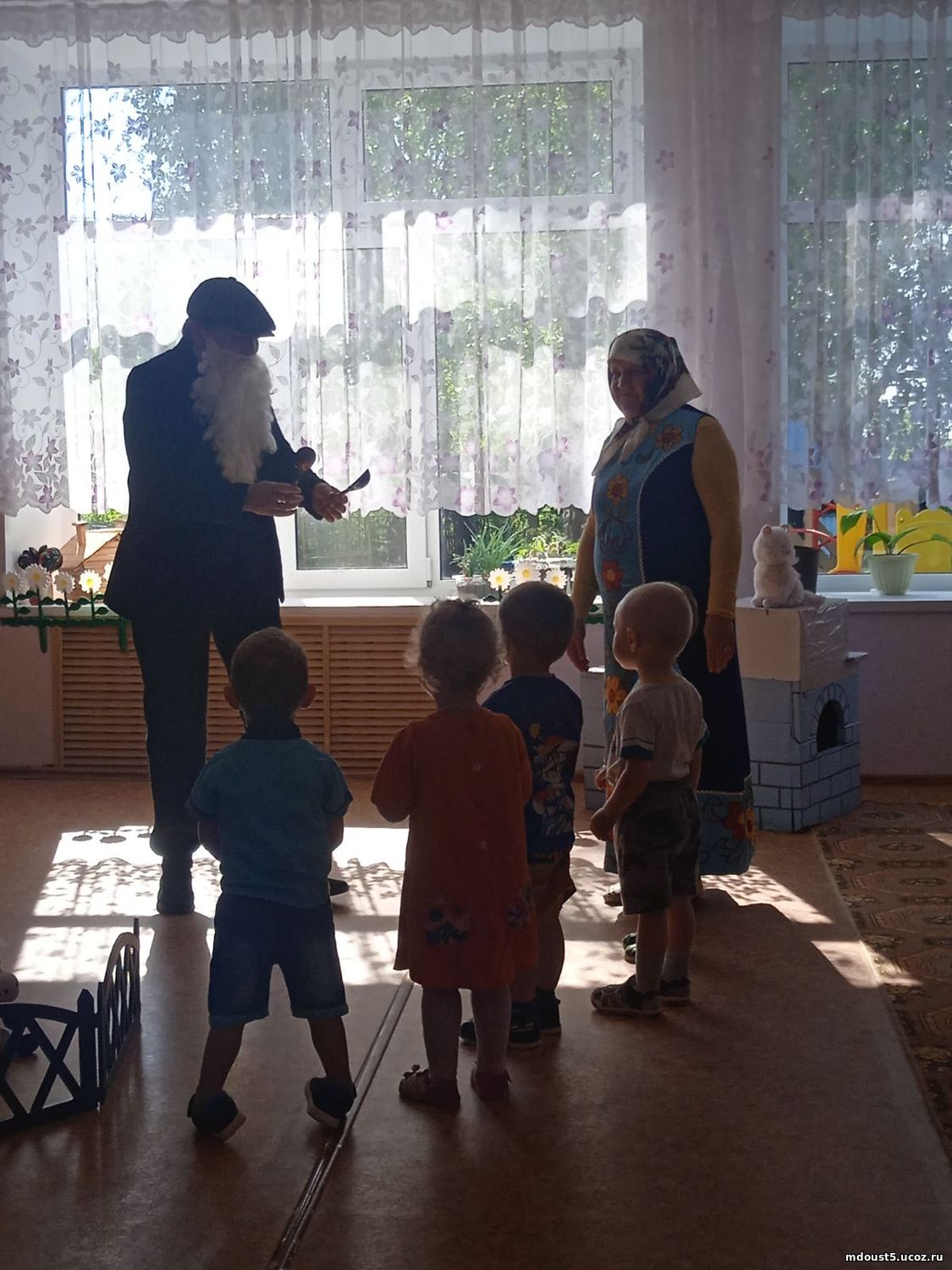 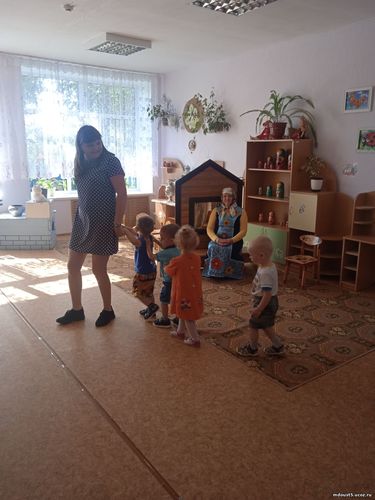 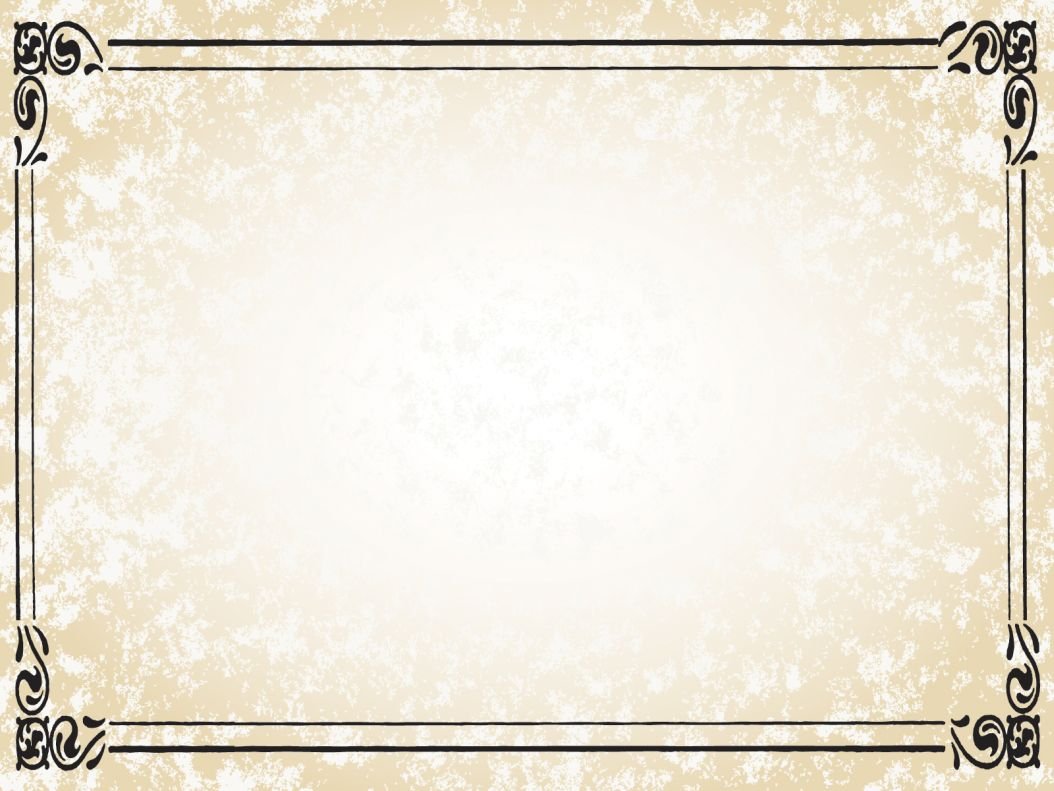 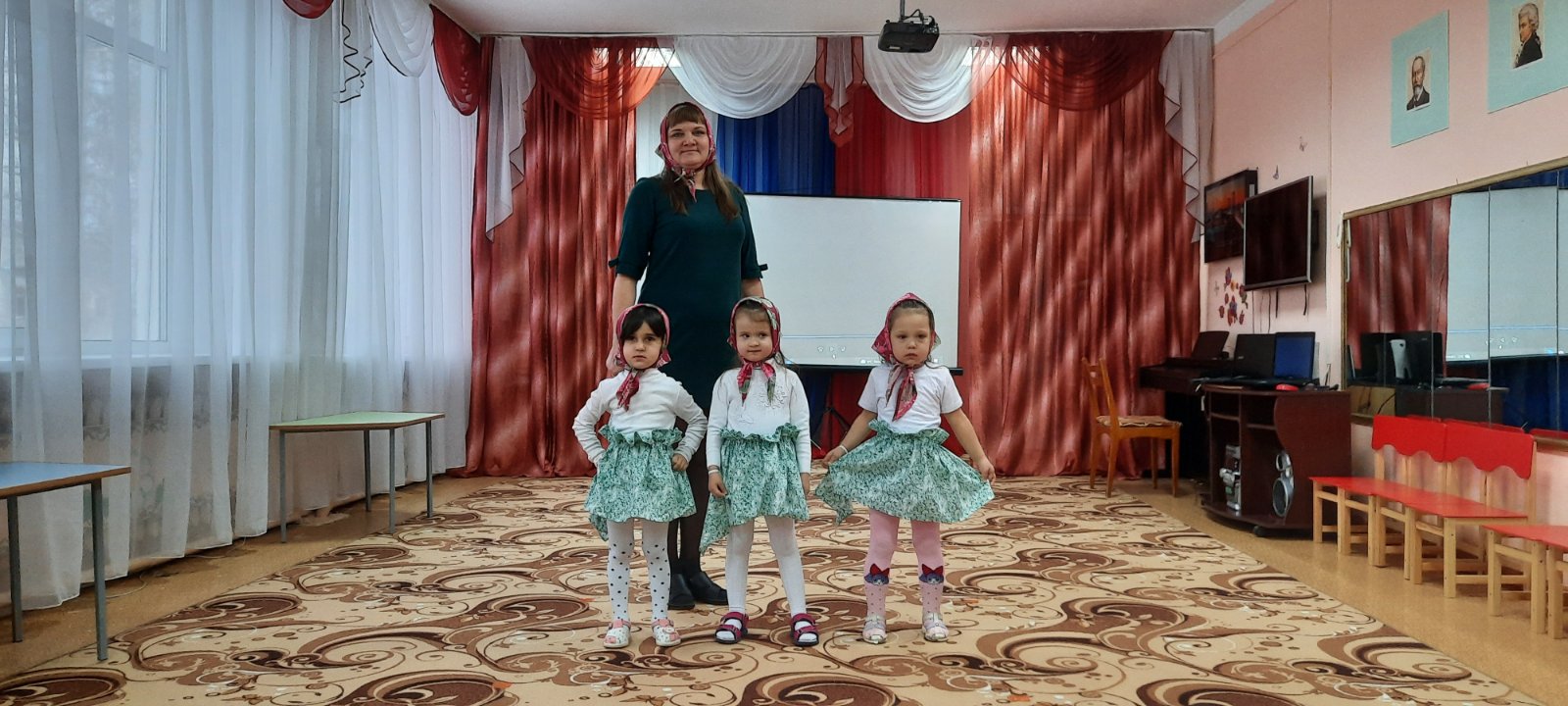 Фестиваль
 «Дружат дети на планете»
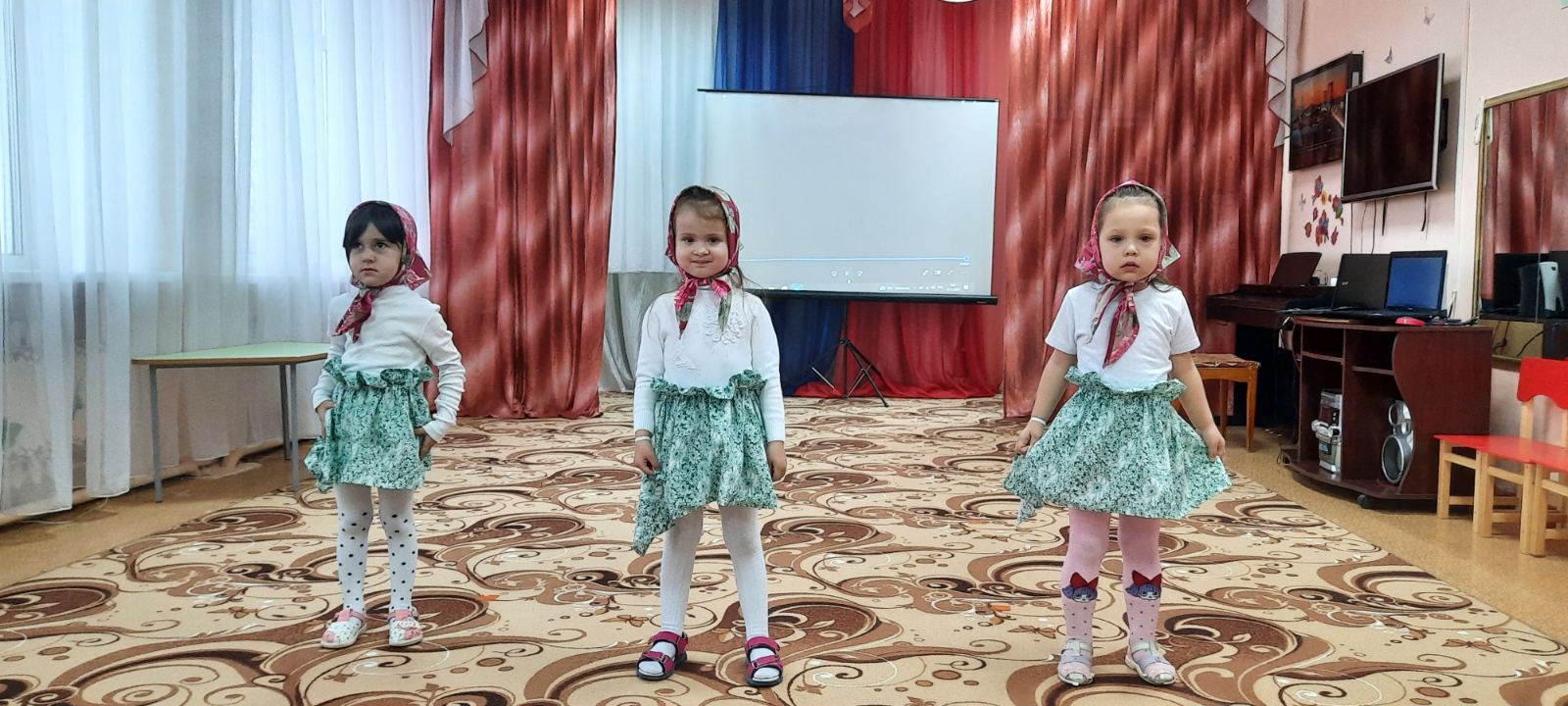 Танец 
«Ягодки-рябинки»
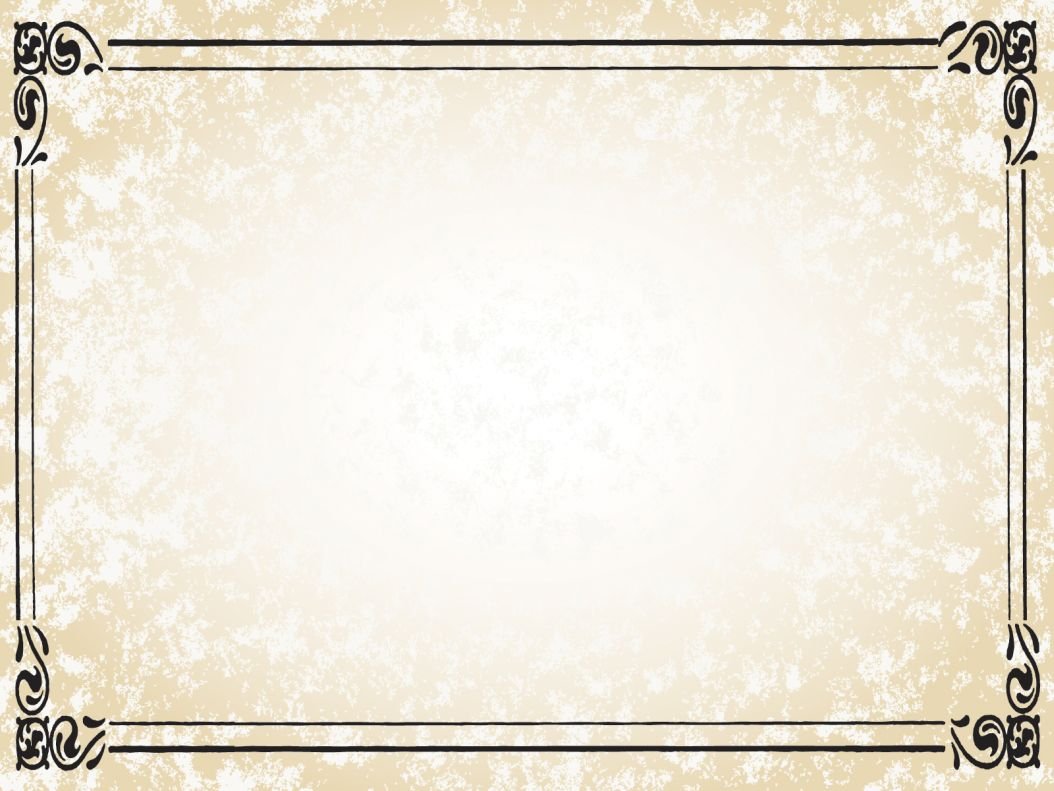 В итоге, хочу обозначить выводы и результаты по поликультурному воспитание детей младшего дошкольного возраста посредством устного народного творчества.

Во-первых, решаются познавательные задачи, что способствует развитию детского мышления, развитию и обогащению речи детей.

Во-вторых, эта работа позволяет приблизить детей к культуре русского народа, познакомить с обычаями, традициями, передаваемые из поколения в поколение.

В-третьих, работа с фольклором способствует развитию у детей любви к родному краю и умение видеть и понимать окружающий мир.